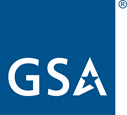 U.S. General Services Administration
Small Business Works 2024 
GSA OSDBU A.C.T.S on Maximizing Small Business Opportunities
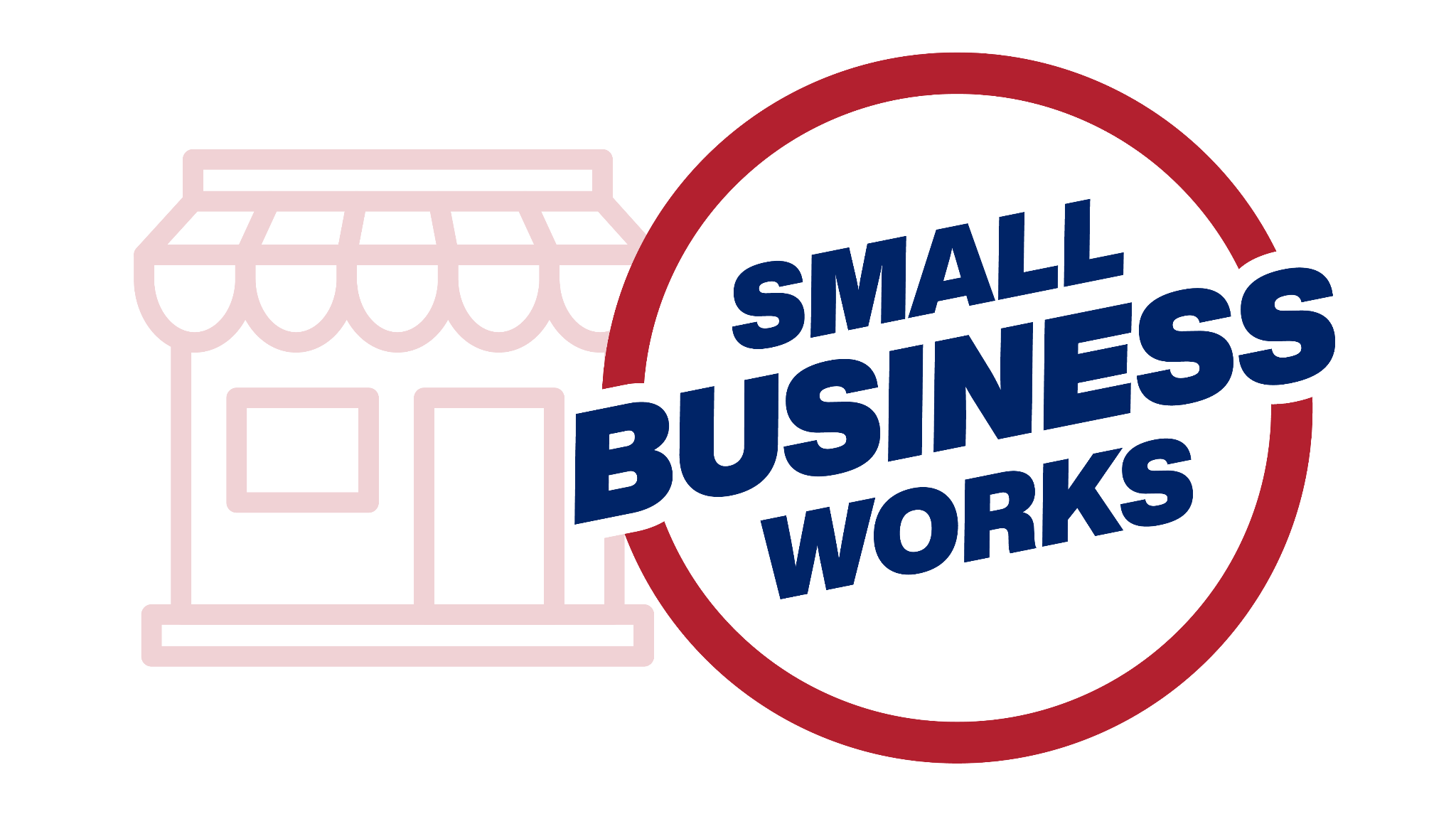 Could Suspension and Debarment Happen to You?
Presenters:
Bill Schmidt, GSA Suspension and Debarment Official

Dylan Mooney, Deputy Director, Suspension and Debarment Division
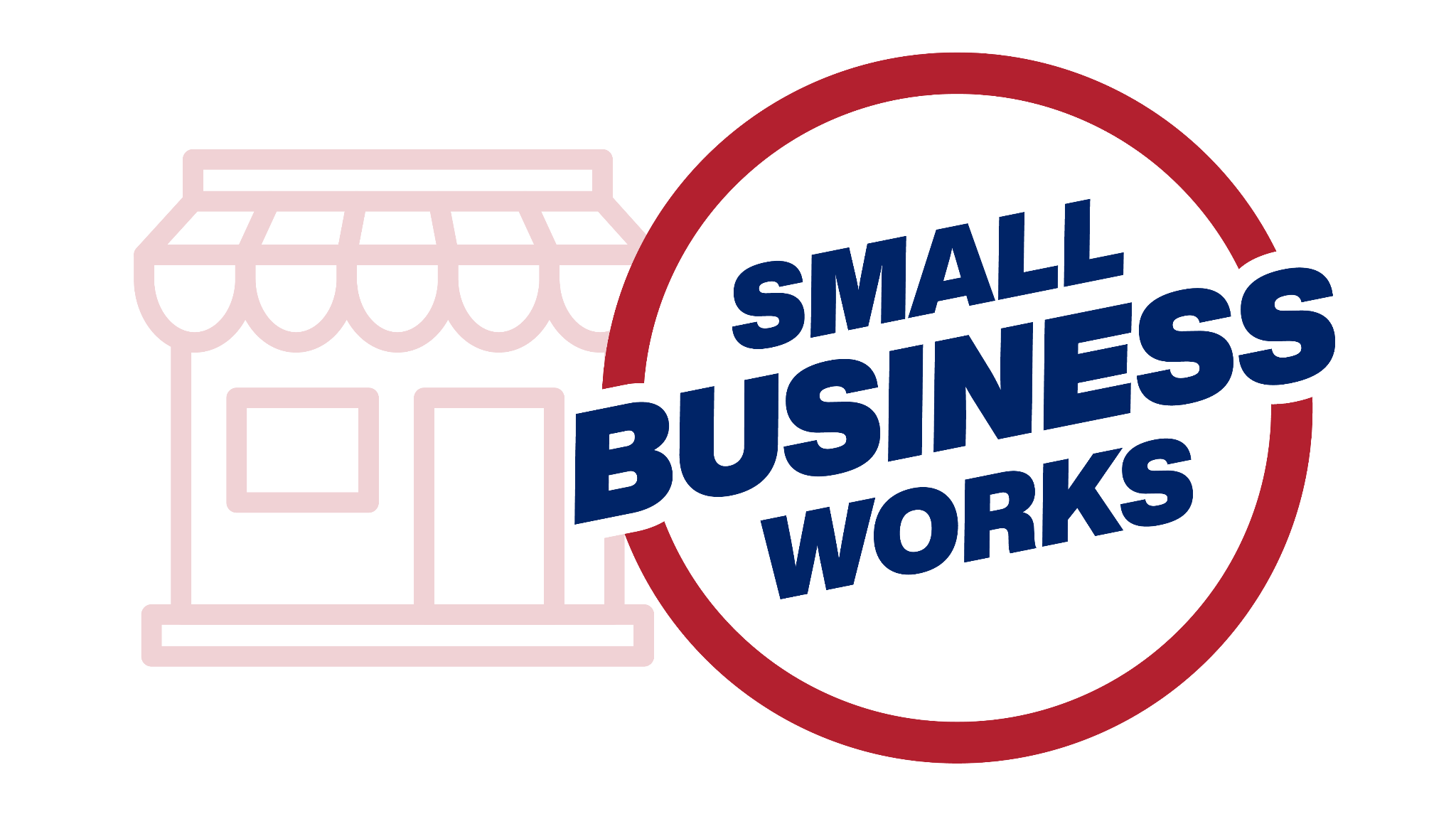 Learning Objectives
●Why companies and individuals are suspended and debarred
●Present Responsibility: what it is and why it is important
●The nuts and bolts of the suspension and debarment process
●The impact of suspension and debarment on small businesses
●How small businesses can avoid suspension and debarment
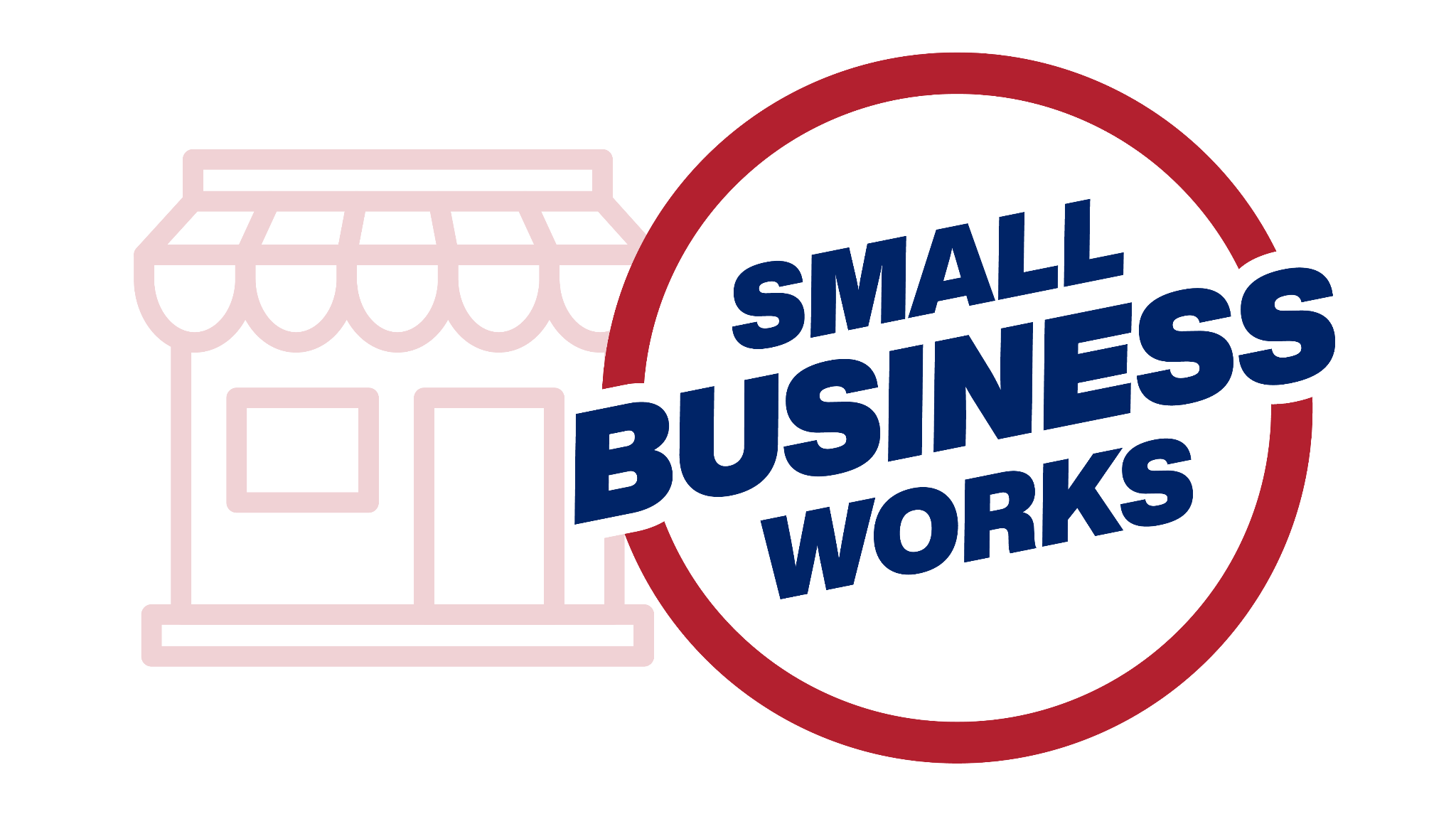 WHAT IS SUSPENSION AND DEBARMENT?
(FAR 9.4)
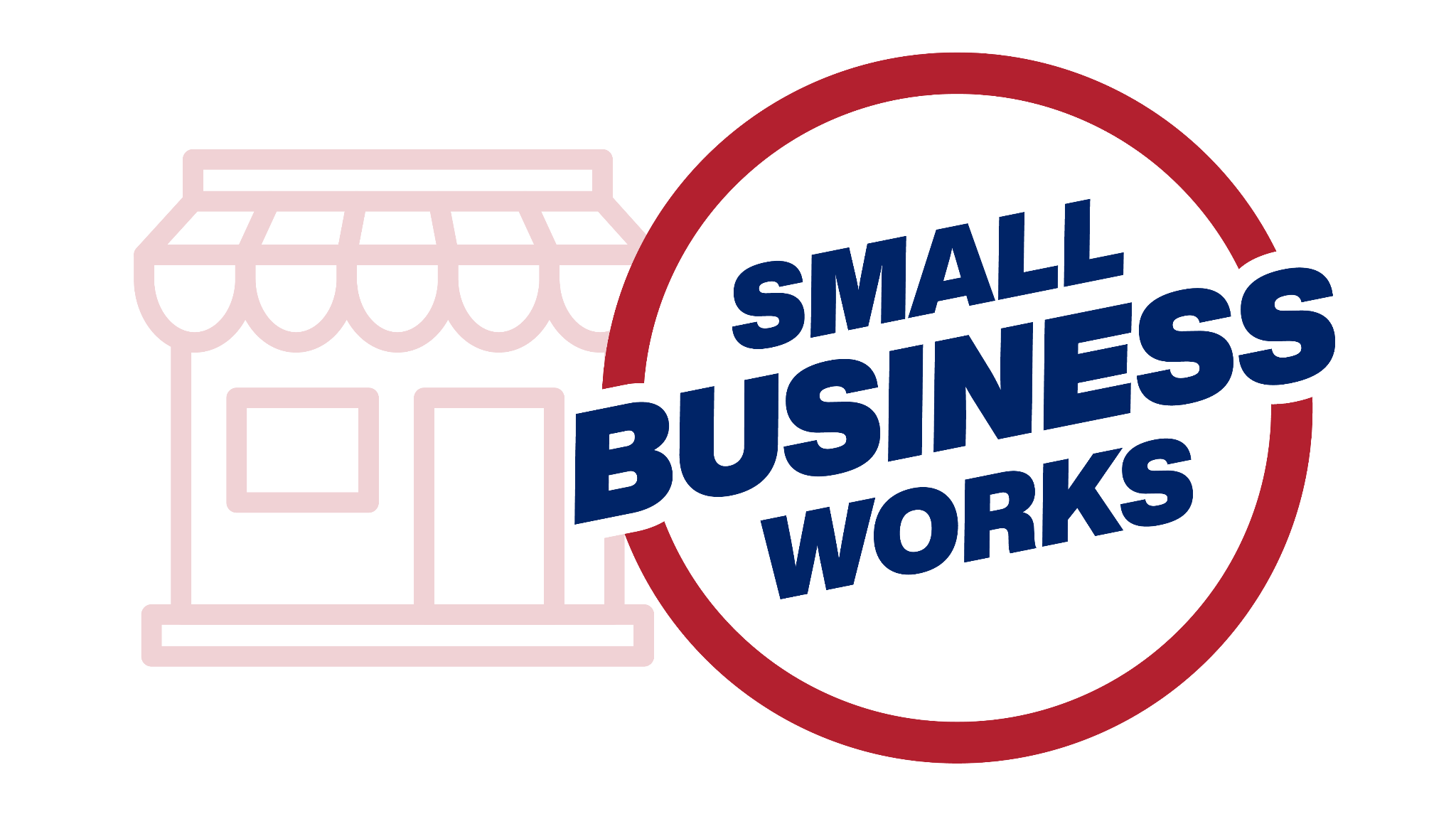 Suspension (FAR 9.407)
What is it?
A temporary exclusion used only when the Government needs immediate protection
Used when facts about possible wrongdoing are still being developed through an investigation or court proceedings
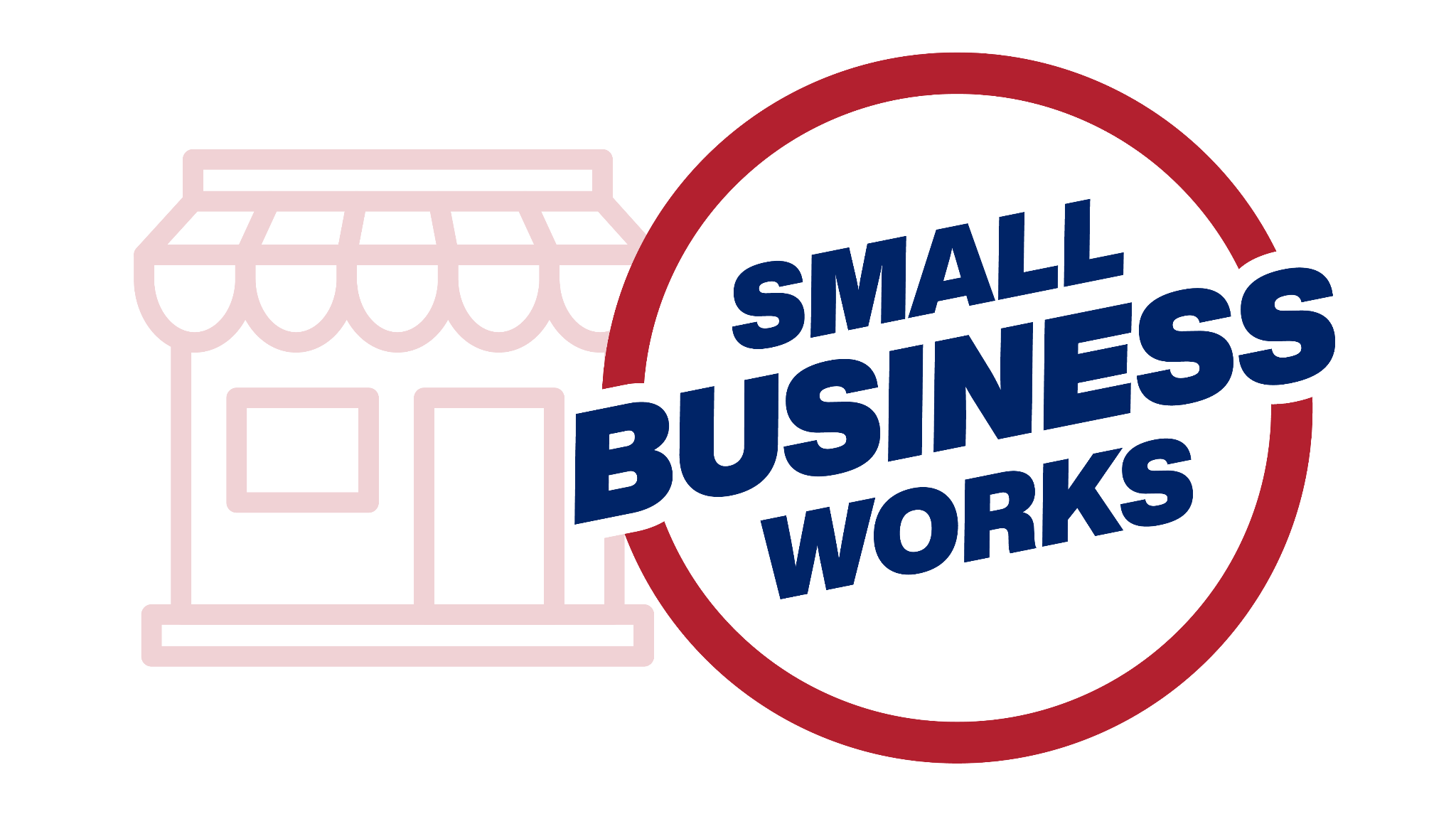 Debarment (FAR 9.406)
What is it?
An exclusion for a specified period of time
Used when an investigation or legal proceedings have concluded
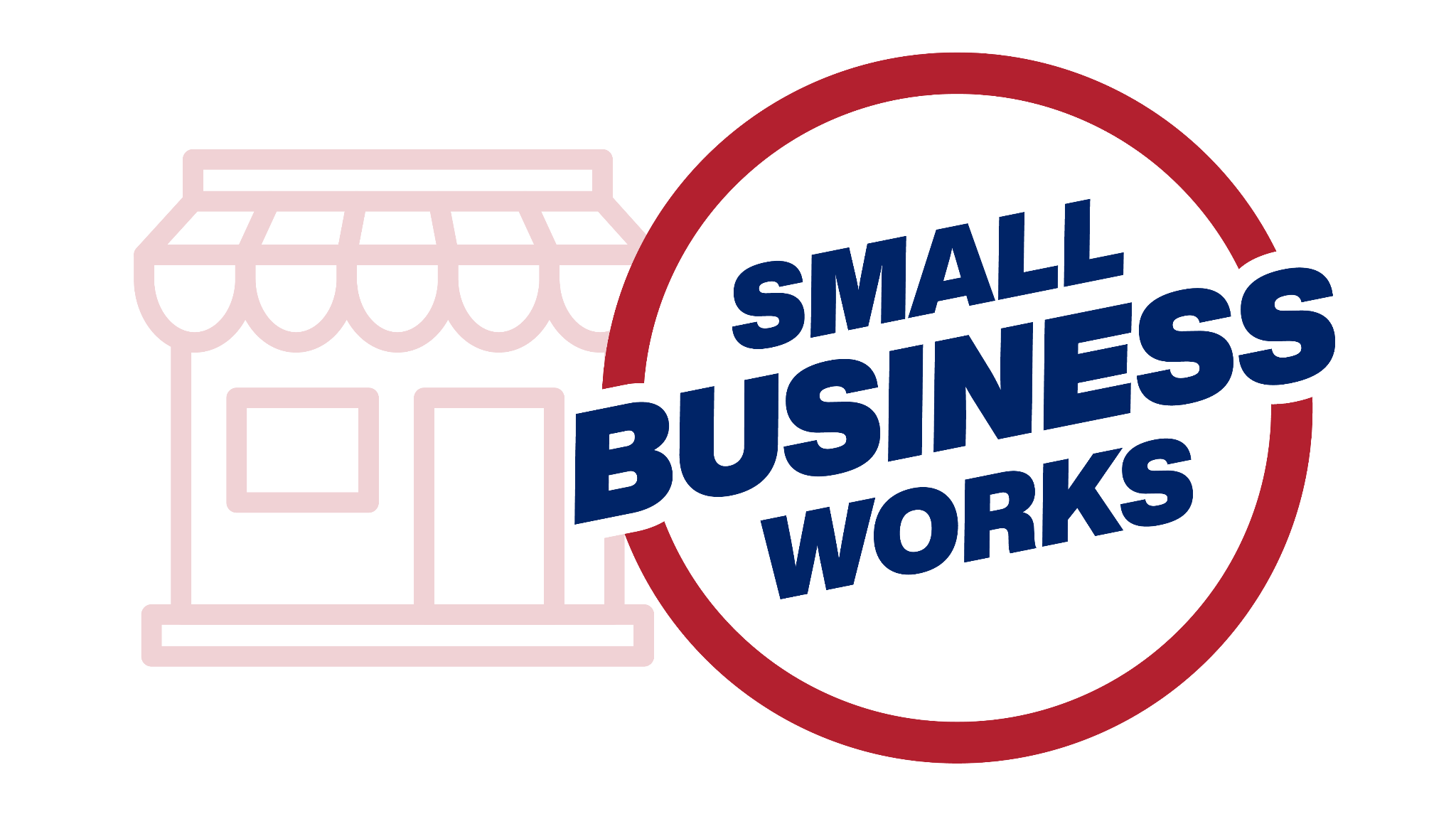 Duration of Suspension and Debarment
Suspension:
Generally, suspensions may last up to 12 months before court proceedings are initiated
Once court proceedings are initiated, the suspension may stay in effect until proceedings are concluded
Debarment:
Typically three years
May be longer or shorter depending on the facts of the case
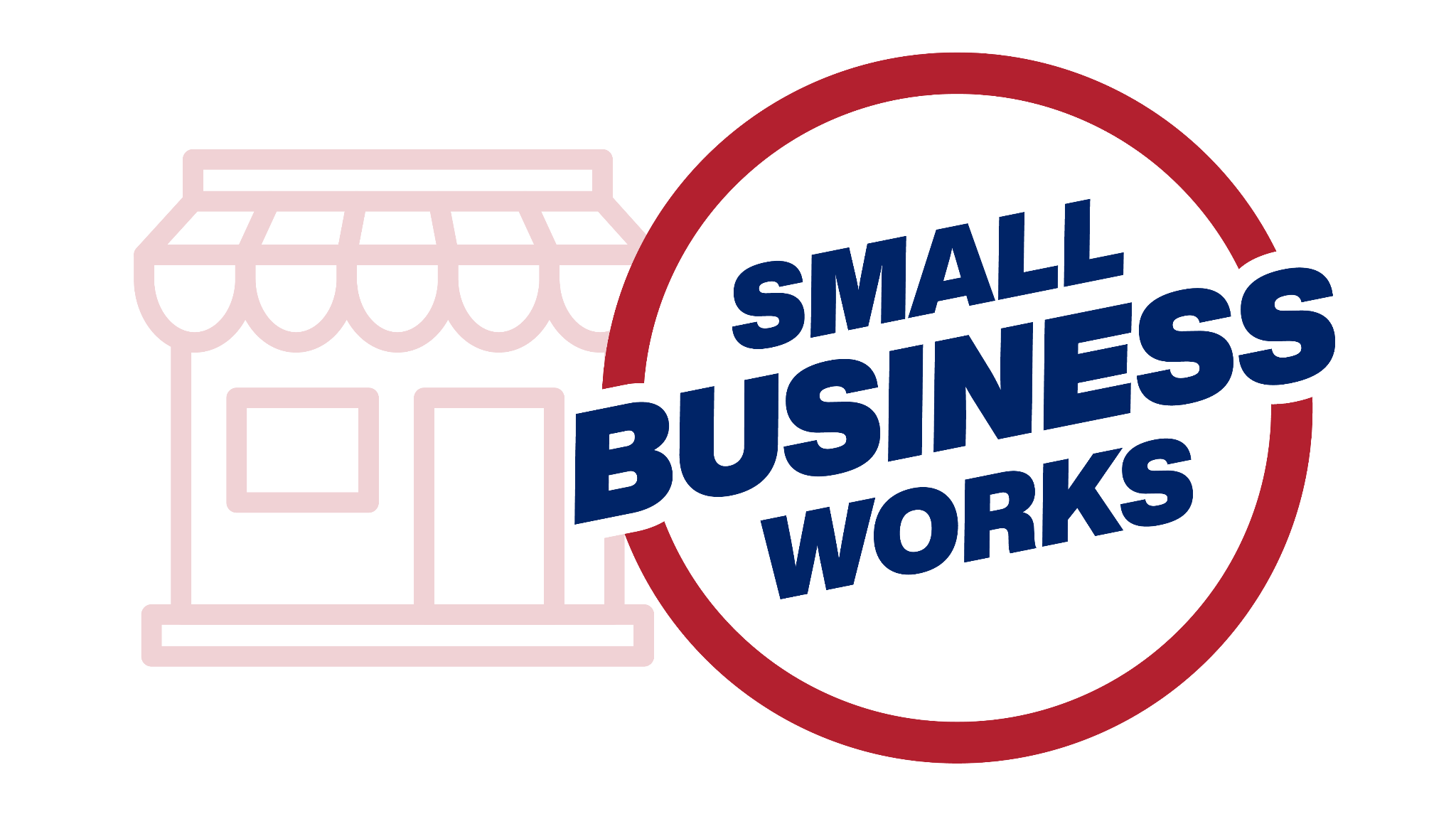 Notification and Effect of Suspension and Debarment
Contractor is notified of suspension or debarment through:
Suspension Notice
Notice of Proposed Debarment; Debarment Notice

Effects of suspension and debarment on a contractor: 
Immediate government-wide exclusion from Federal contracts and grants
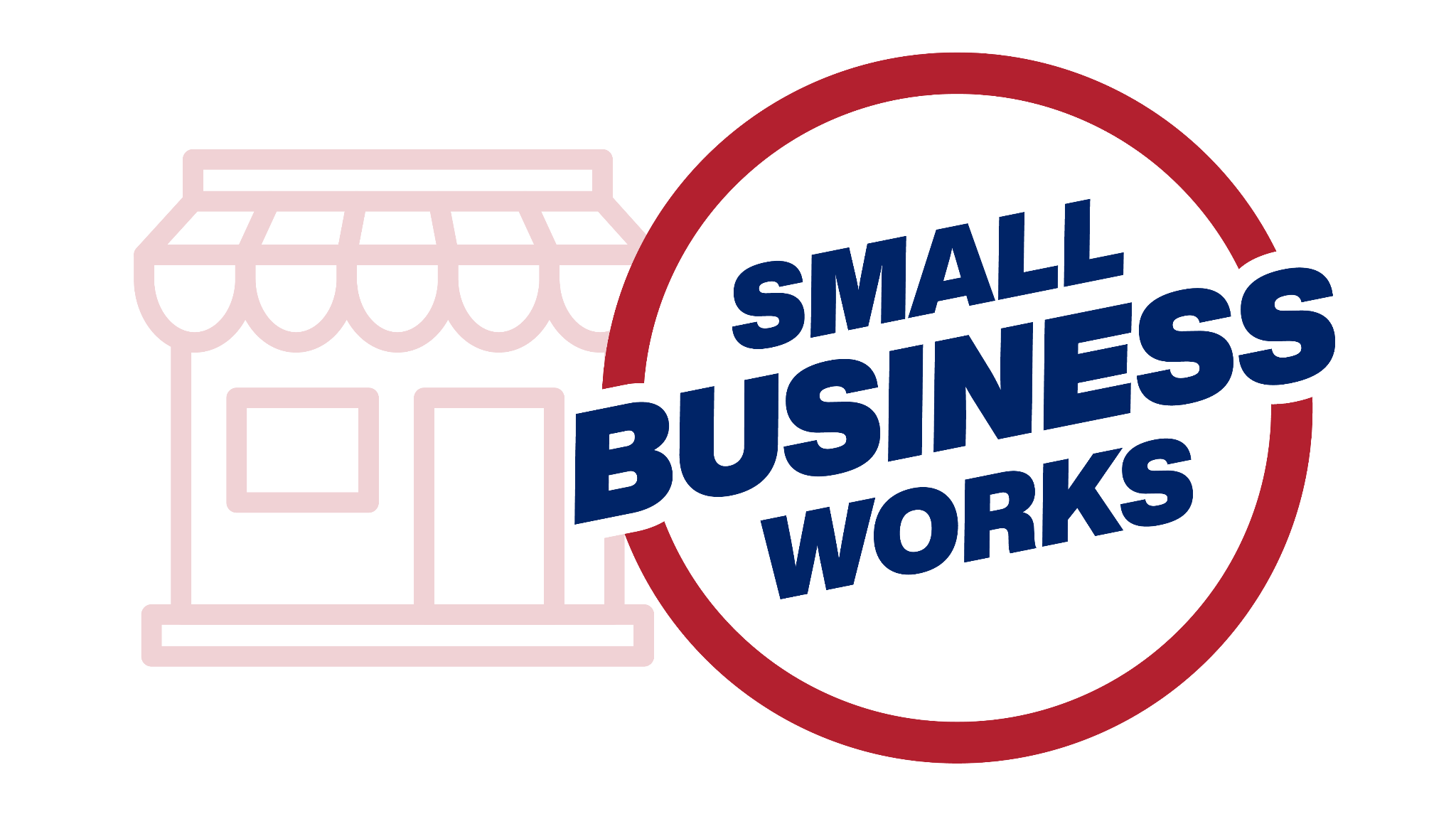 WHO CAN BE SUSPENDED OR DEBARRED?
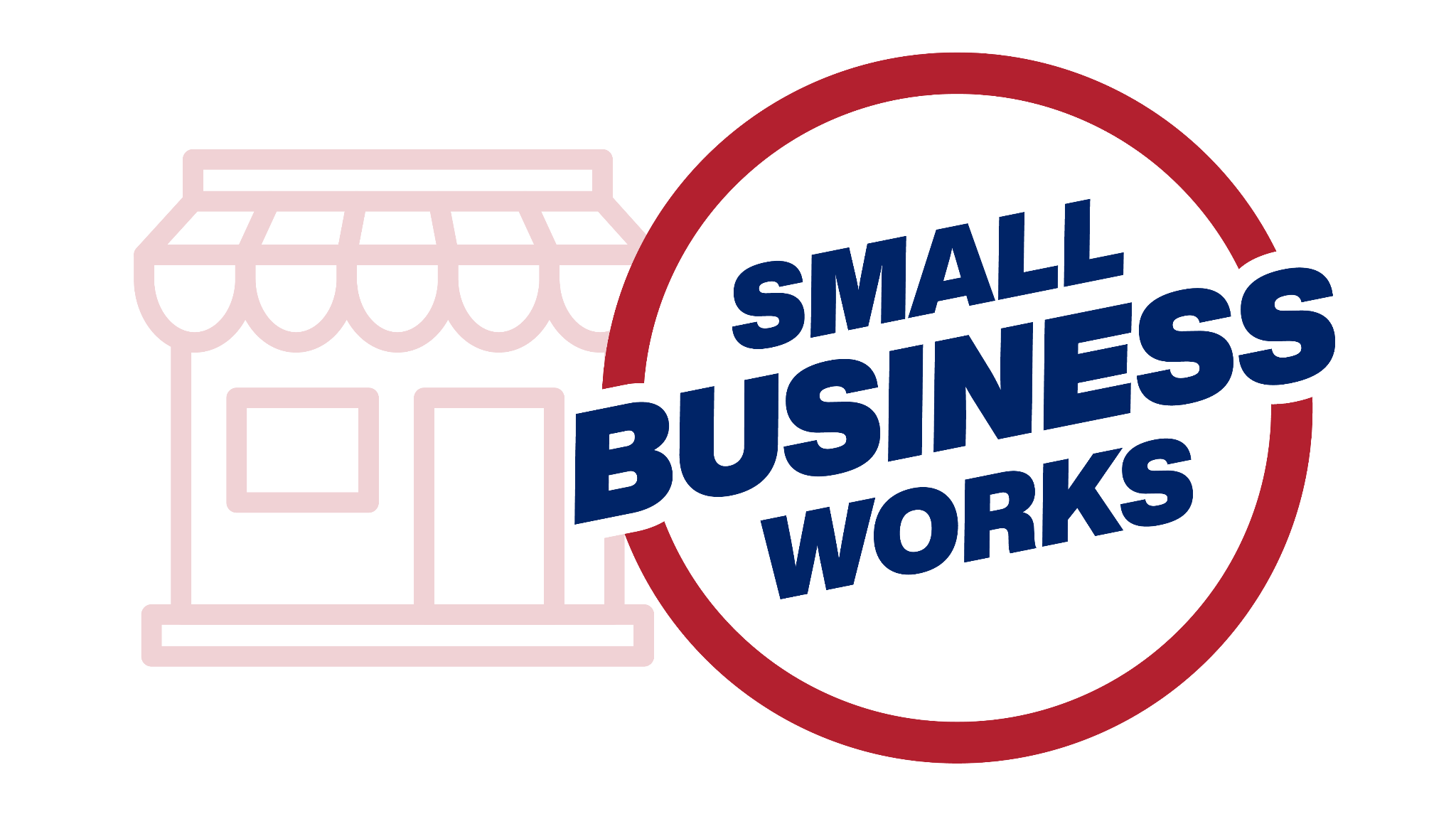 Who Can Be Suspended or Debarred?
Any company or individual who is a “contractor”:
Have submitted offers for, have been awarded, or reasonably may submit offers for a Government contract
Reasonably may be expected to do business with the Government as agent/ representative of another contractor

Companies or individuals directly involved in the wrongdoing
Companies or individuals not directly involved in the wrongdoing by:
Affiliation
Imputation
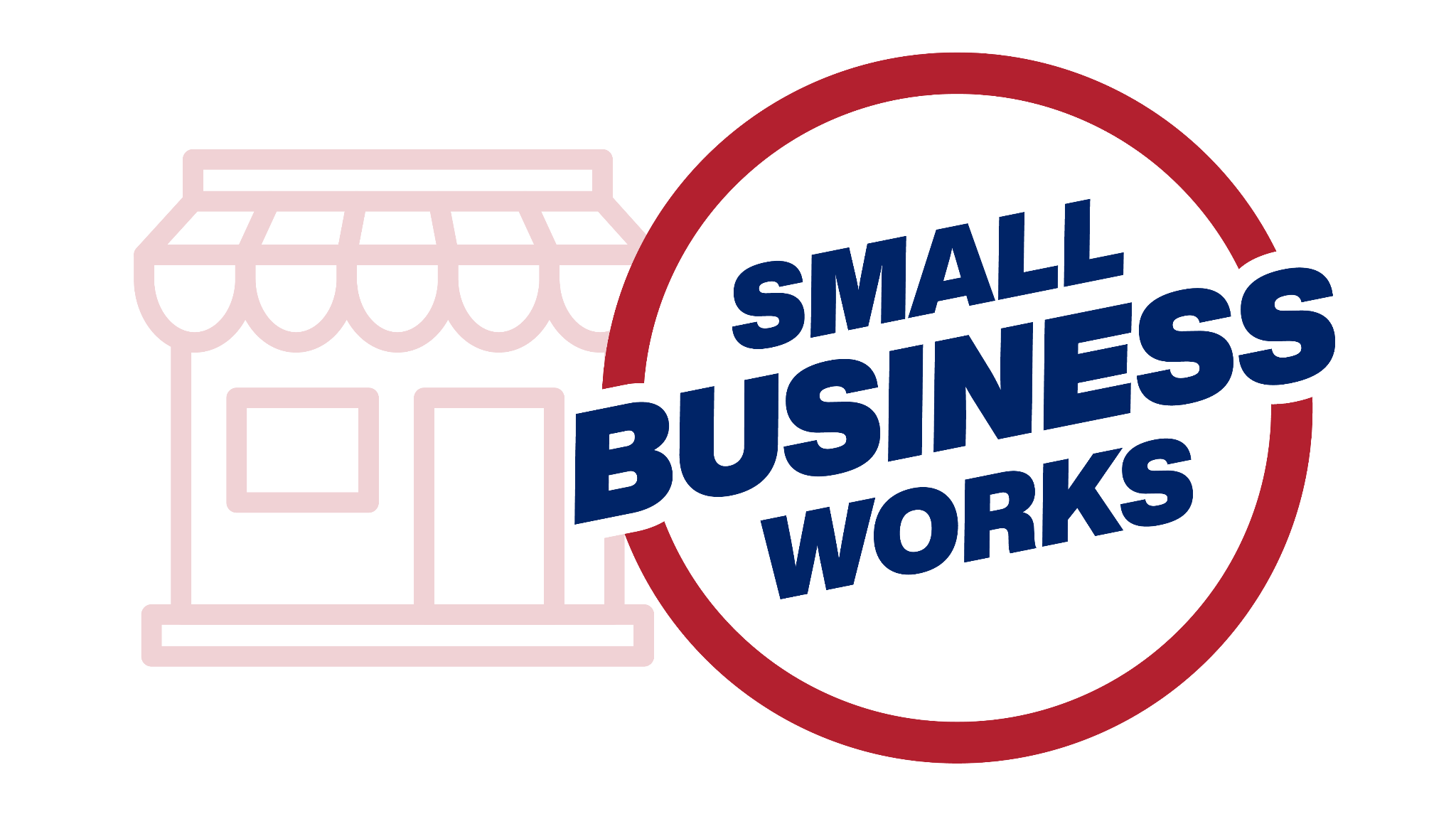 WHY IS A COMPANY OR INDIVIDUAL SUSPENDED OR DEBARRED?
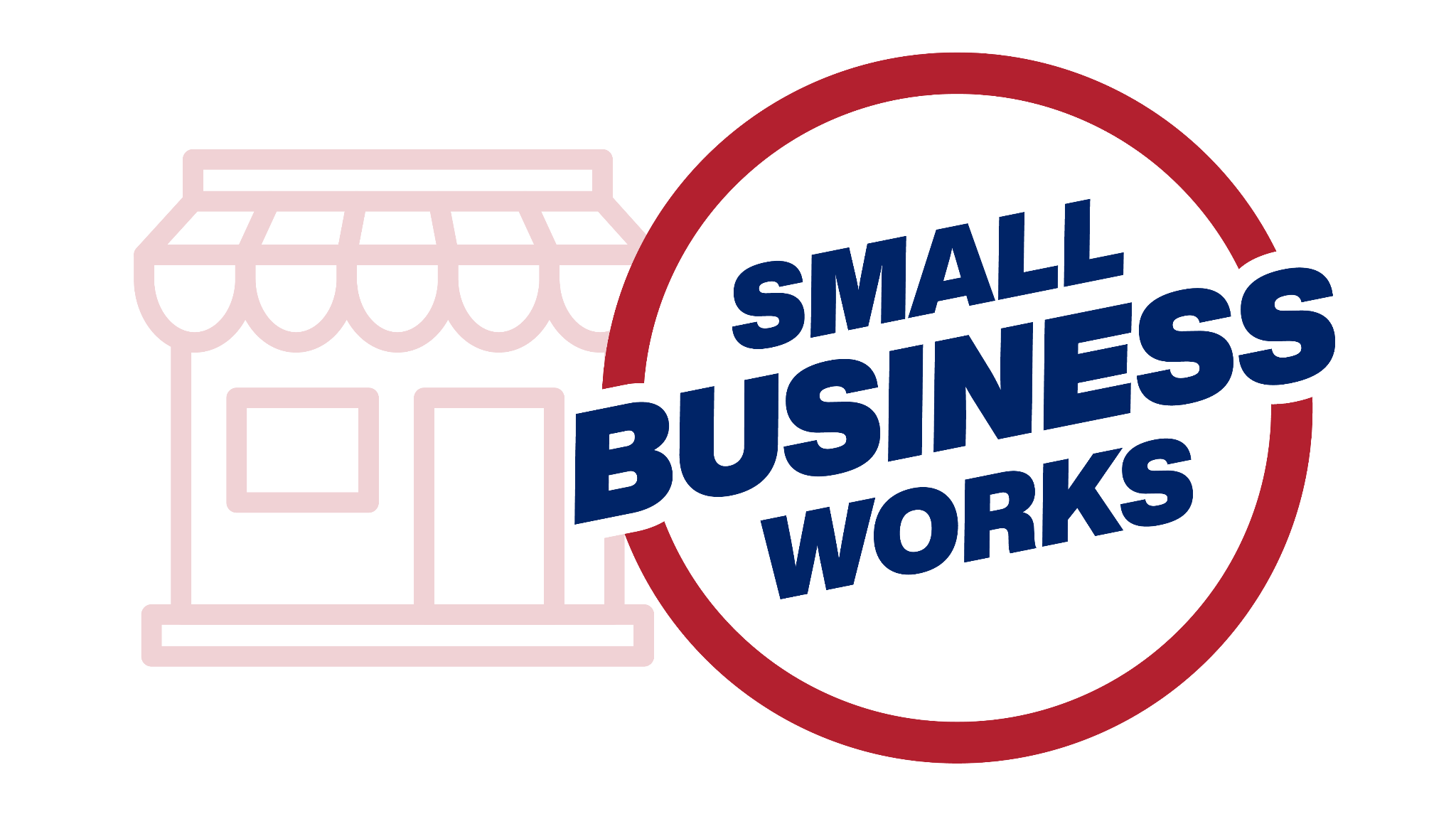 Causes for Suspension and Debarment
● A conviction or civil judgment for committing fraud or a criminal offense in connection with obtaining, attempting to obtain, or performing a public contract or subcontract

● Violating antitrust statutes related to offer submission

● Commission of embezzlement, theft, forgery, bribery, falsification or destruction of records, making false statements, tax evasion, violating Federal criminal tax laws, or receiving stolen property
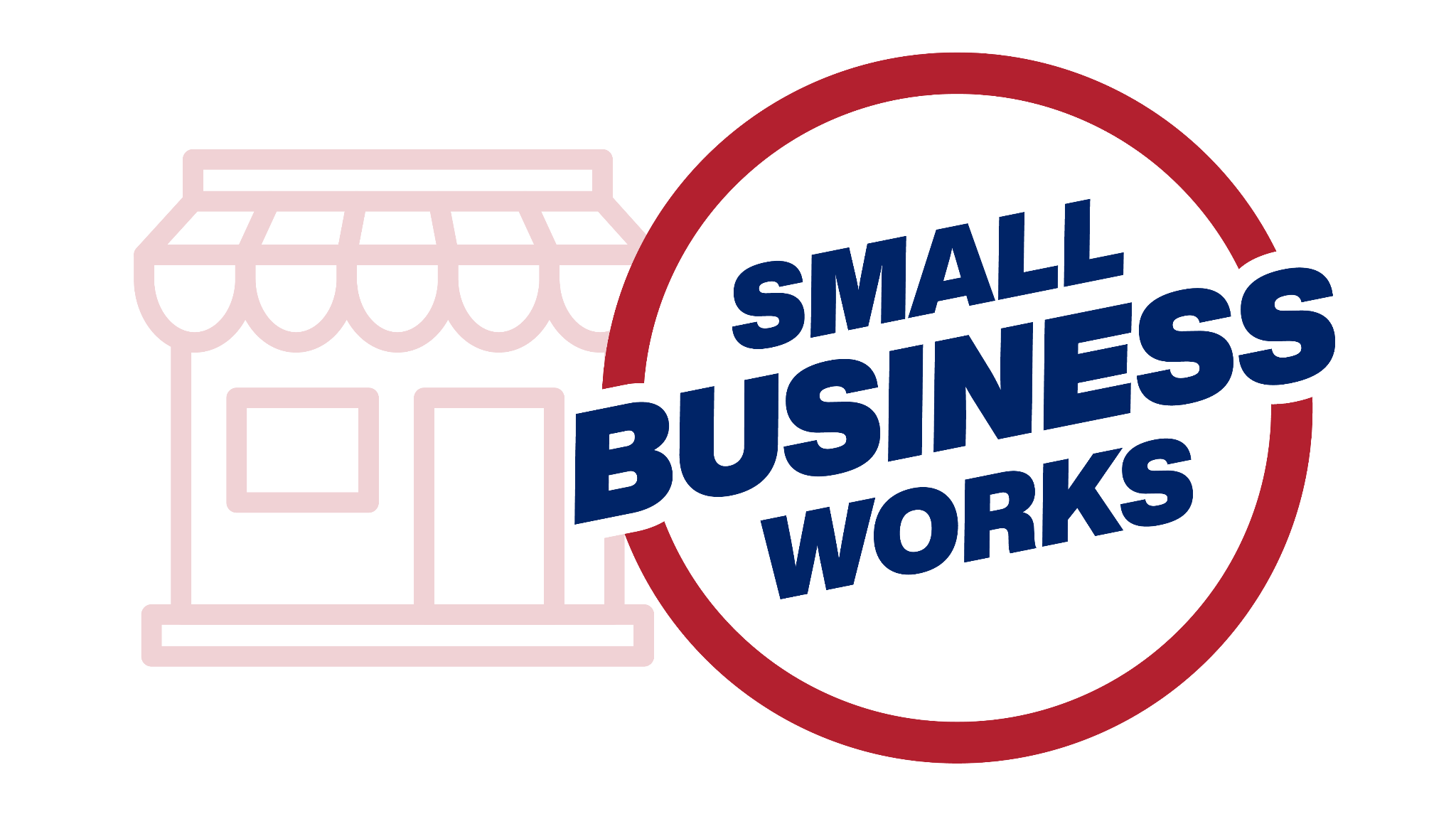 Causes for Suspension and Debarment, Con’t.
● Intentionally using “Made in America” or similar inscription on item sold or shipped to U.S./outlying areas when not made in either

● Committing other offenses indicating a lack of business integrity or business honesty (that affects the present responsibility of the contractor)

●Violation of Drug-Free Workplace Act
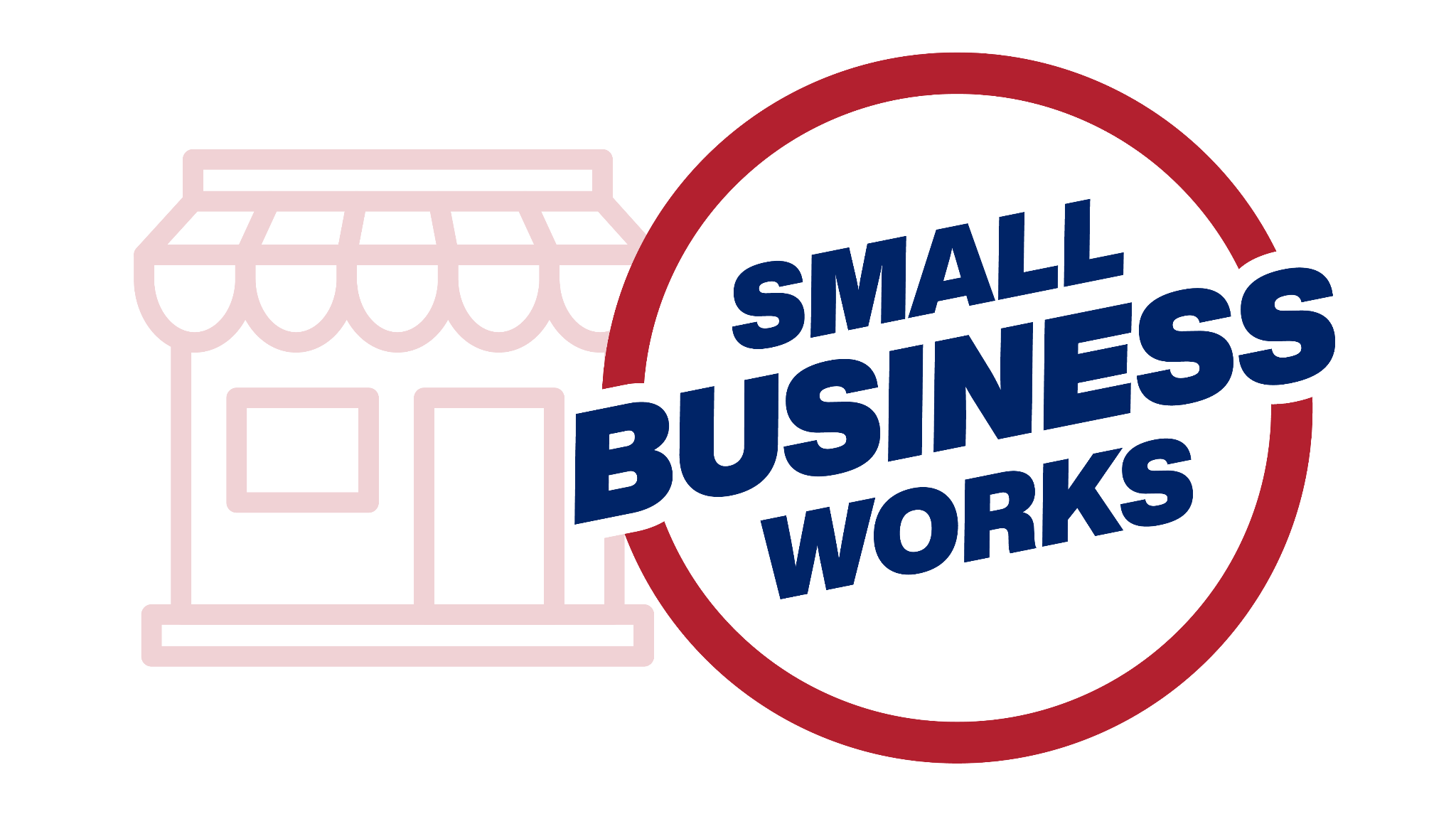 Causes for Suspension and Debarment, Con’t.
● Violation of terms of Government contract/subcontract “so serious to justify debarment.”  For example:
○ Willful failure to perform one or more contracts
○ History of failure to perform, or unsatisfactory performance, of one or more contracts

●Committing Unfair Trade Practice

●Delinquent Federal taxes (in excess of $3,000)
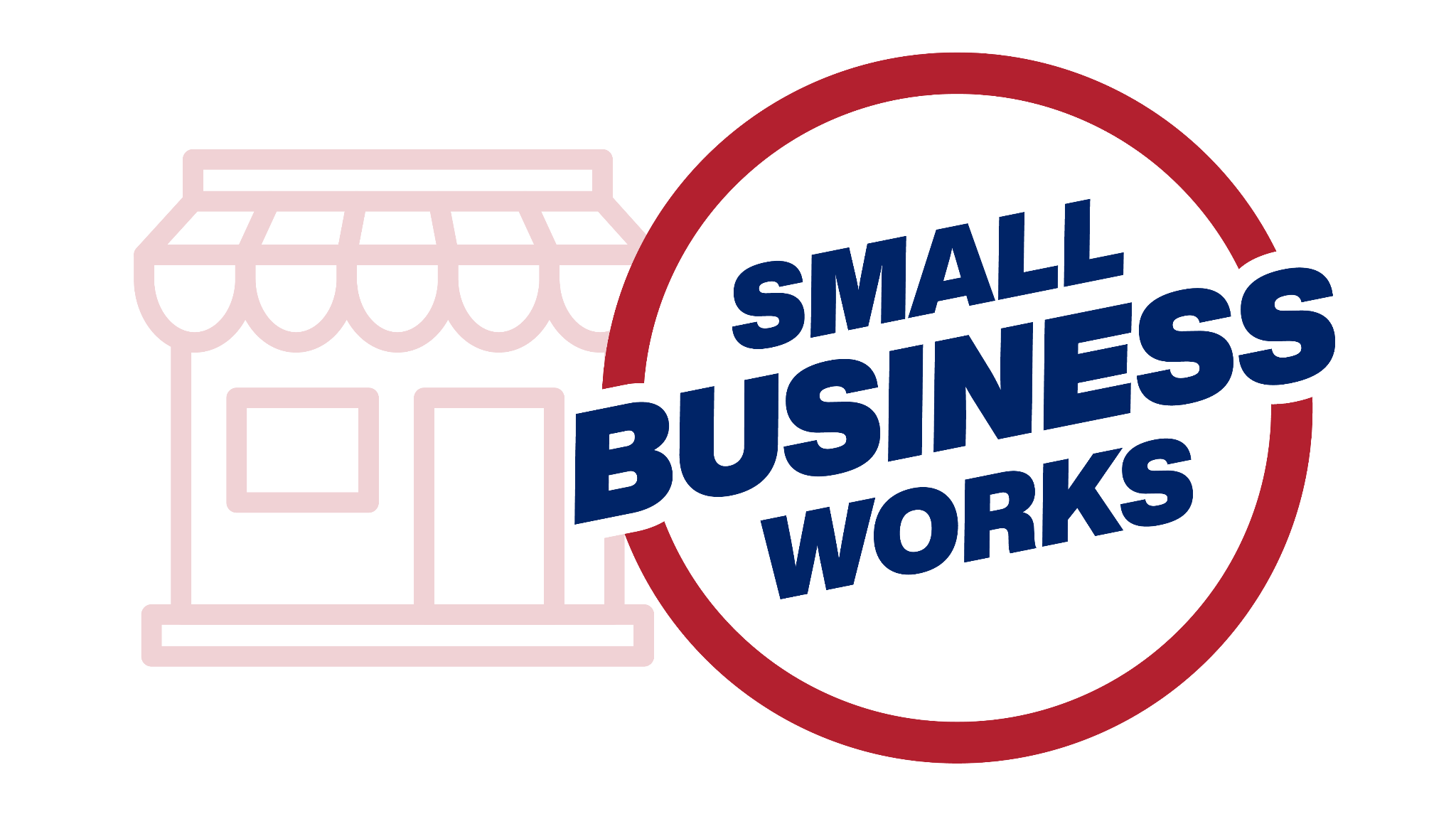 Causes for Suspension and Debarment, Con’t.
● Knowing failure of a principal of a contractor, until 3 years after final payment on any Government contract awarded to the contractor, to timely disclose to the Government, in connection with the award, performance, or closeout of the contract or a subcontract thereunder:
○ Credible evidence of violations of certain criminal laws
○ The Civil False Claims Act
○ Significant overpayment(s) on contract
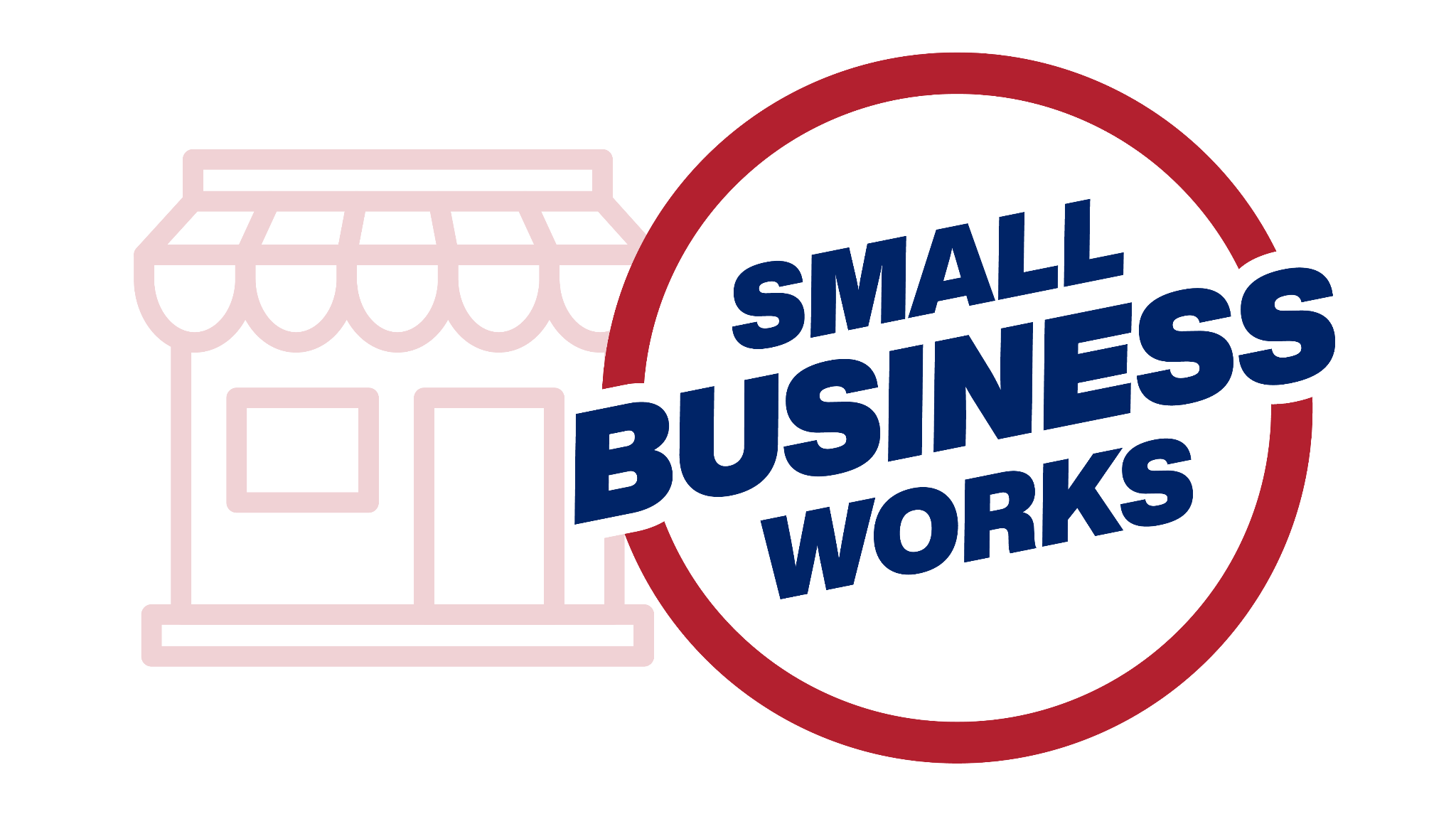 Causes for Suspension and Debarment, Con’t.
● Failure to comply with the Immigration and Nationality Act

● Any other cause of so serious or compelling a nature that it affects the present responsibility of the contractor or subcontractor

● The cause for suspension and debarment does not need to relate to work on a Federal contract
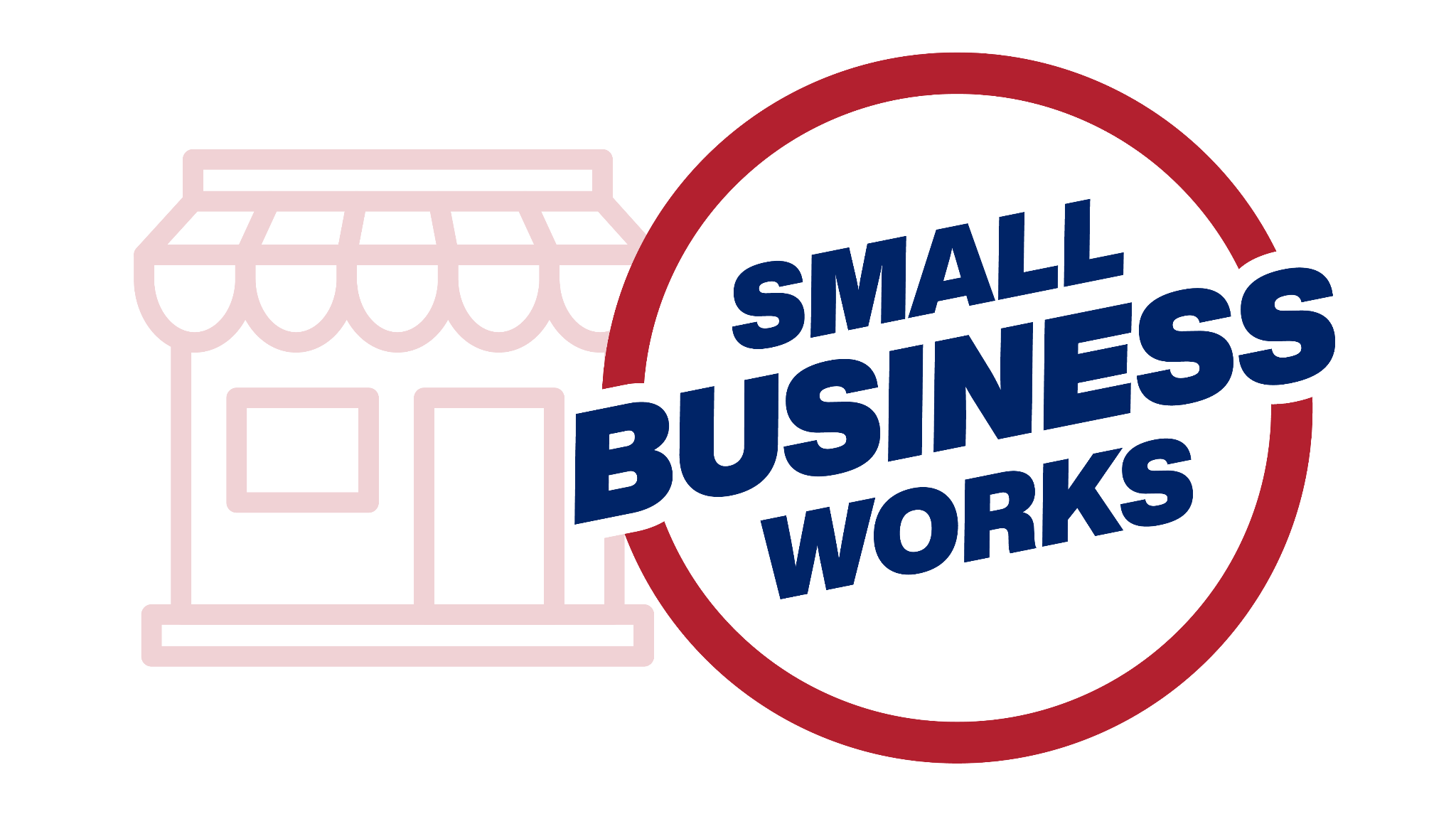 Most Common Cause for Debarment
● Fraud is GSA’s most common cause for debarment in the last five fiscal years
● False statements/falsification of records is a similar top cause for debarment
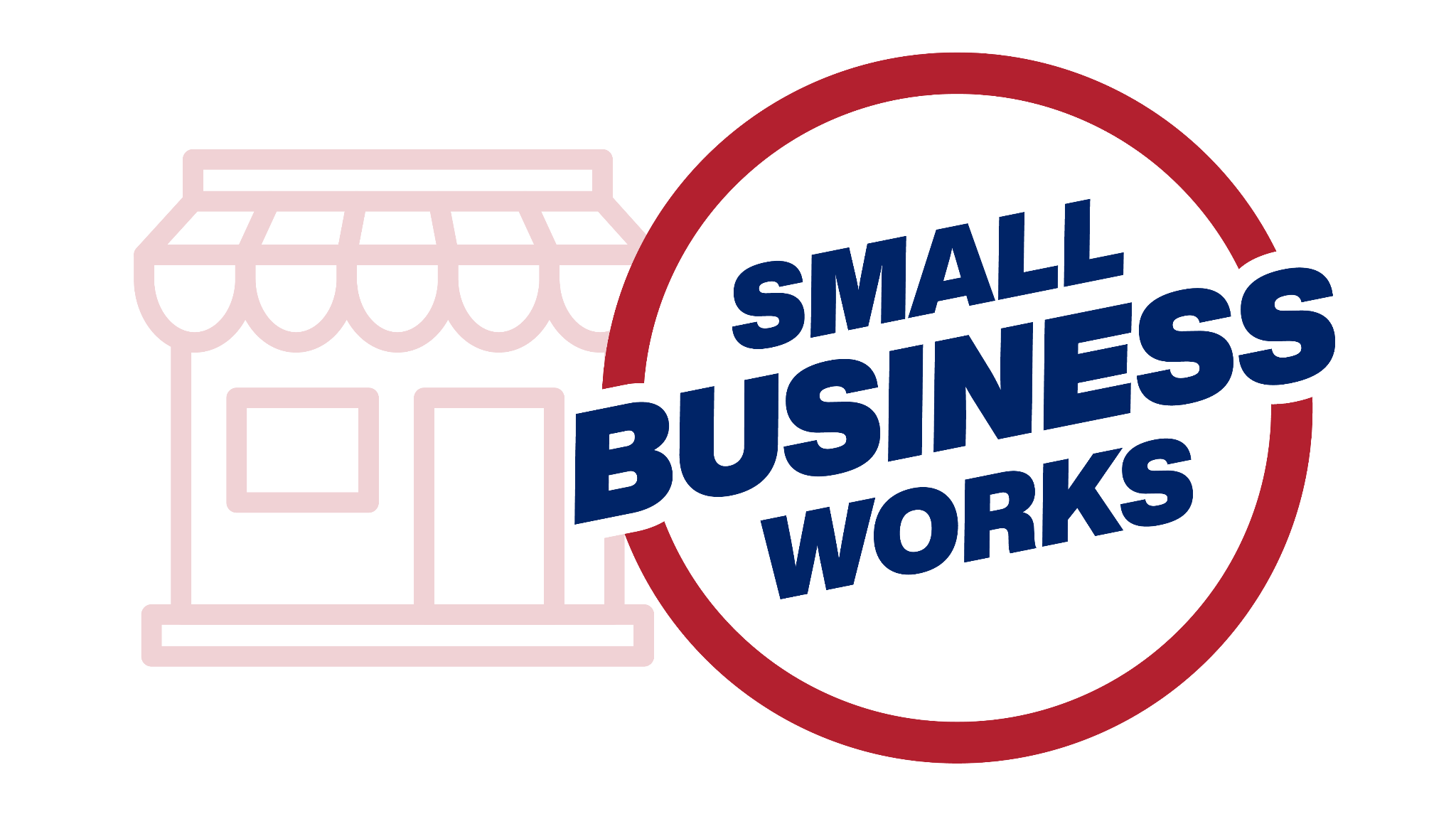 Knowledge Check
Can the Suspension and Debarment Official (SDO) debar a contractor based on misconduct that is not specifically listed as a cause for debarment in FAR 9.4?
Answer: Yes.
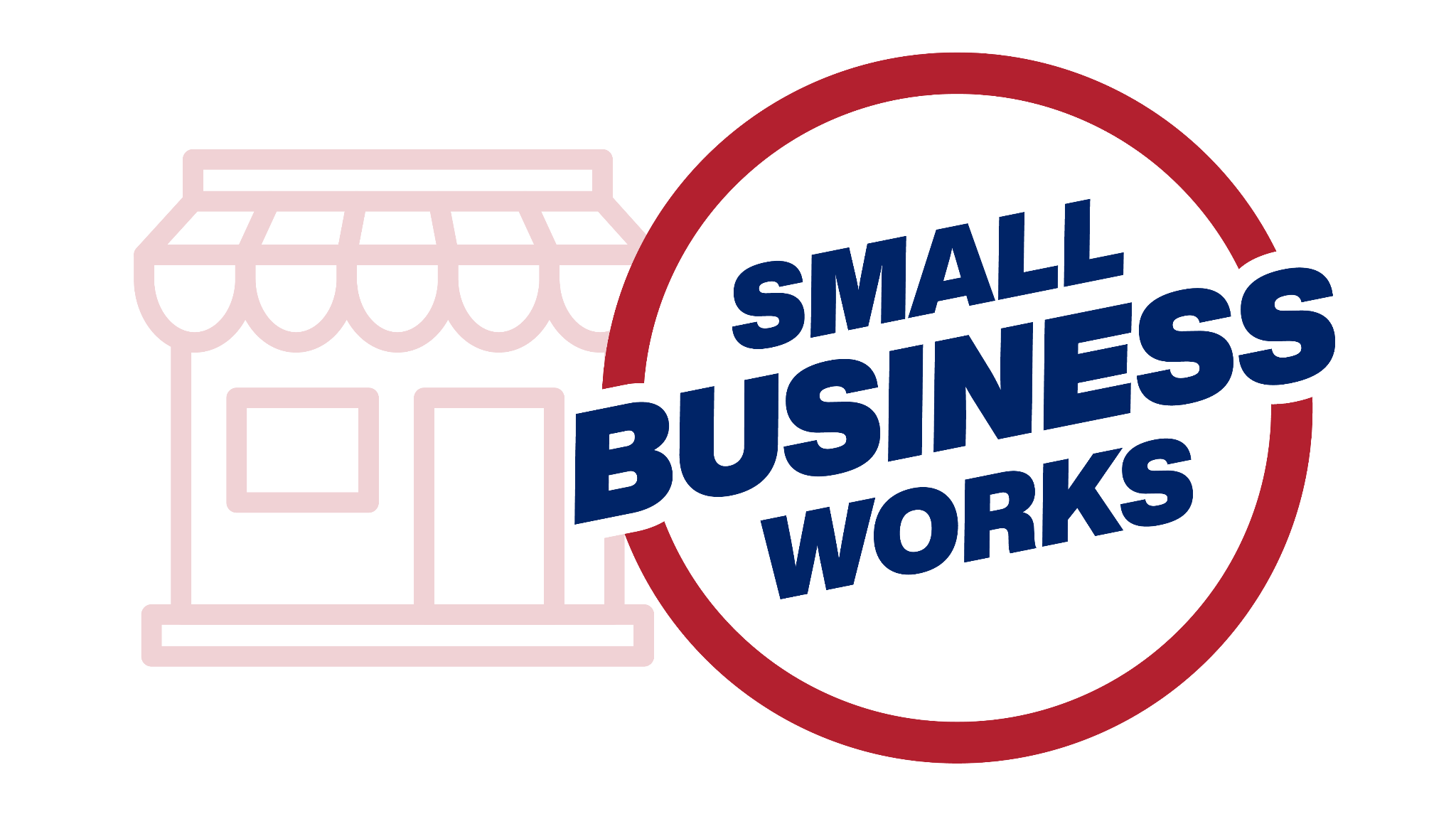 WHAT IS PRESENT RESPONSIBILITY?
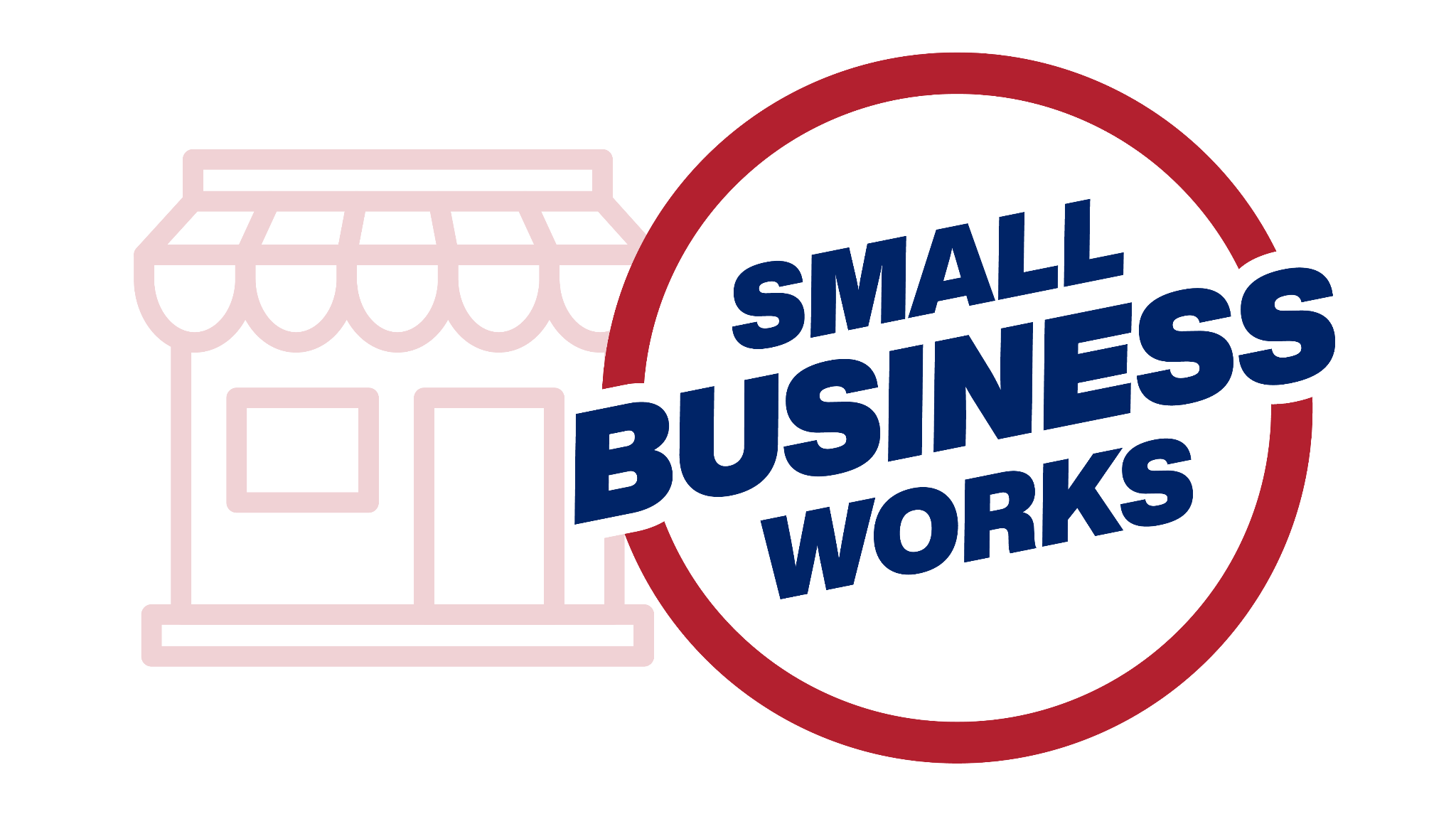 Present Responsibility
SDO determines if:
Despite the contractor’s prior misconduct, can the contractor be trusted to perform in accordance with contract requirements, governing law, and overall, to conduct themselves ethically?
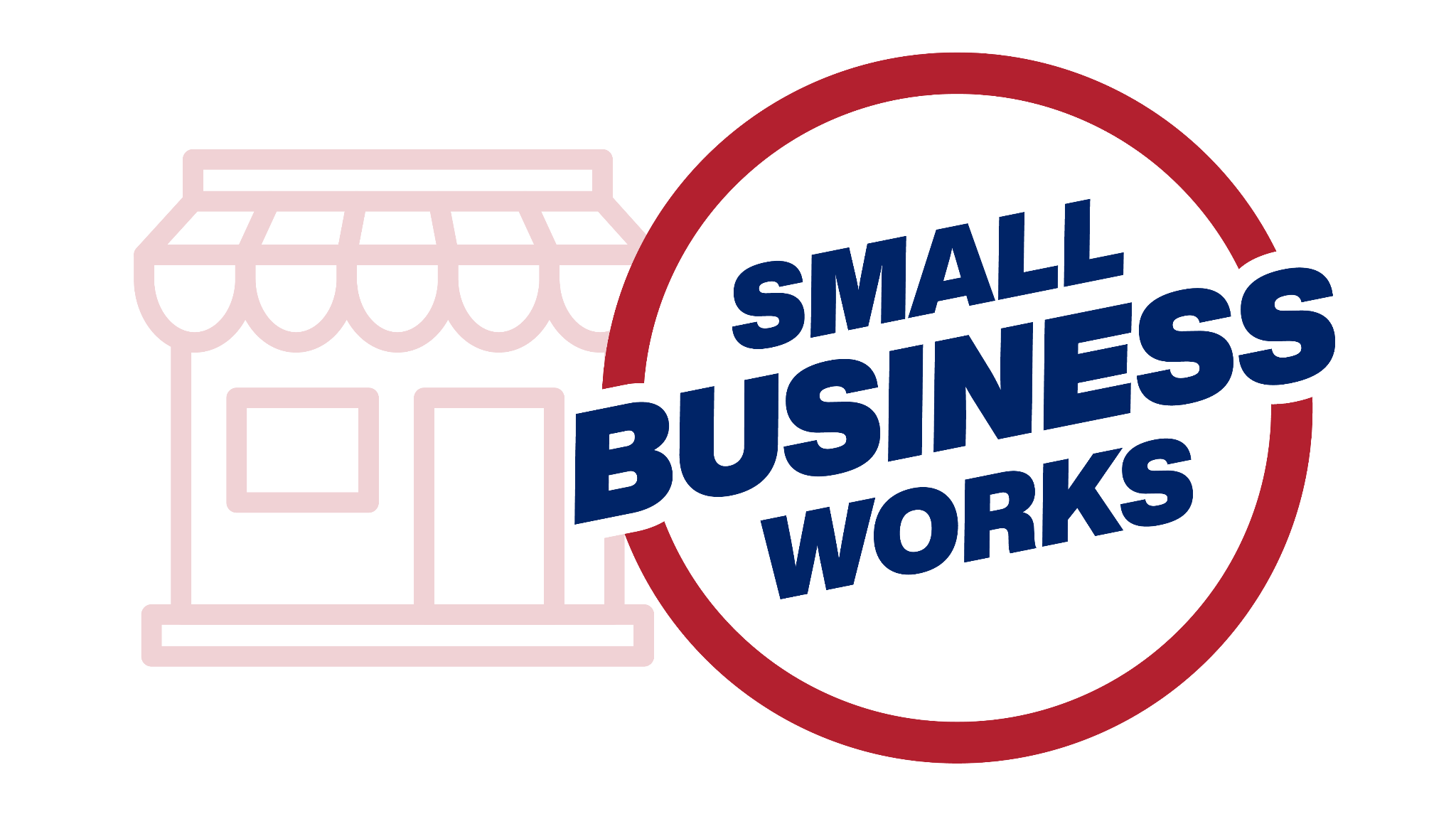 Present Responsibility, Con’t.
SDO’s inquiry into a contractor’s present responsibility focuses on the contractor’s:
Honesty
Integrity
Competence
Other case-specific features
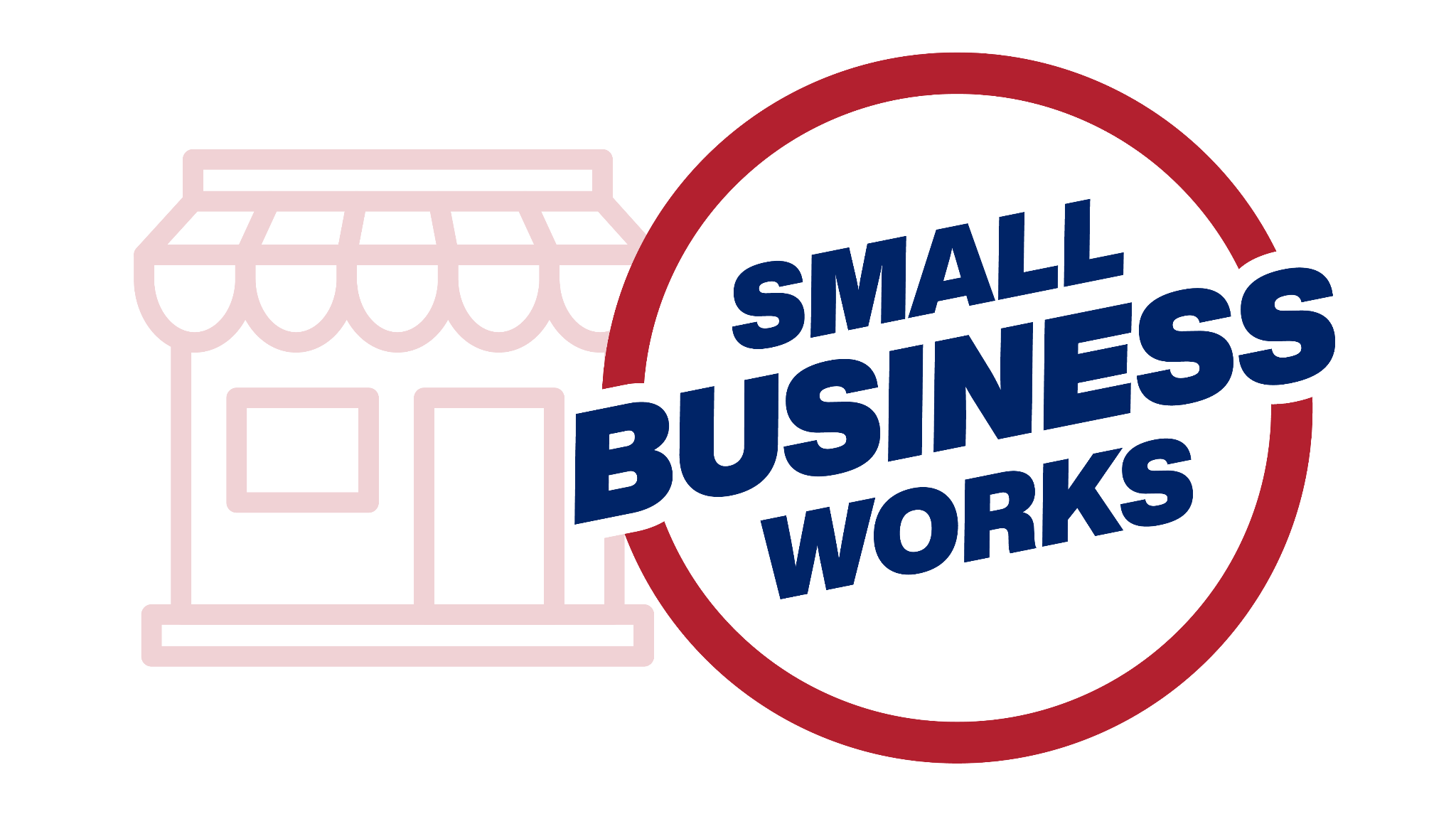 WHAT TO DO IF YOU RECEIVE A LETTER FROM A SUSPENSION & DEBARMENT OFFICIAL
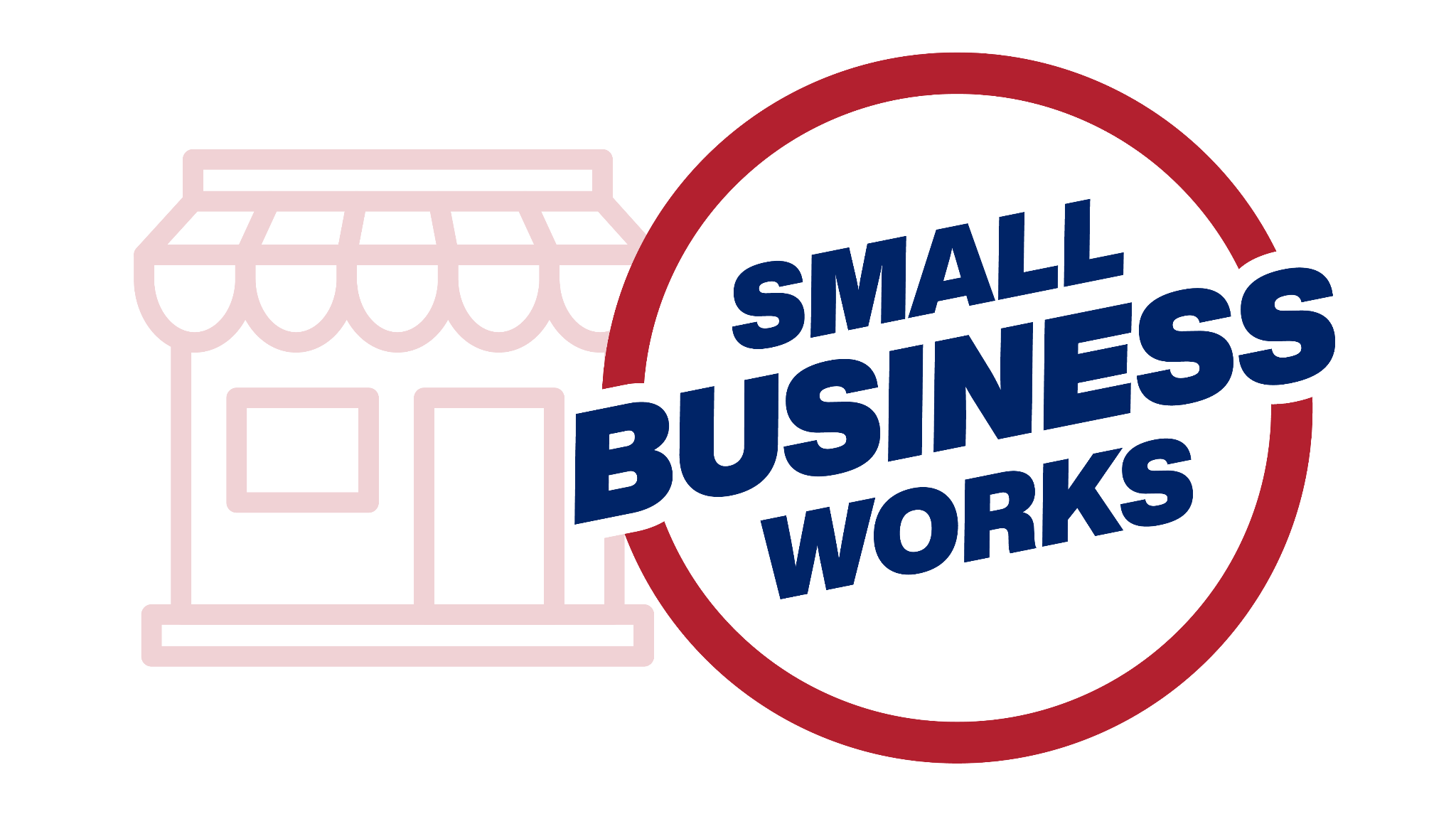 What To Do If You Receive a Notice of Suspension or Proposed Debarment
Respond!
Contractor given 30 days to respond and to submit arguments and supporting documents against the action
If you need additional time to respond, request this from the agency as soon as possible
To help prepare your response, ask for the administrative record, which contains information supporting the action
You can respond on your own or through legal counsel
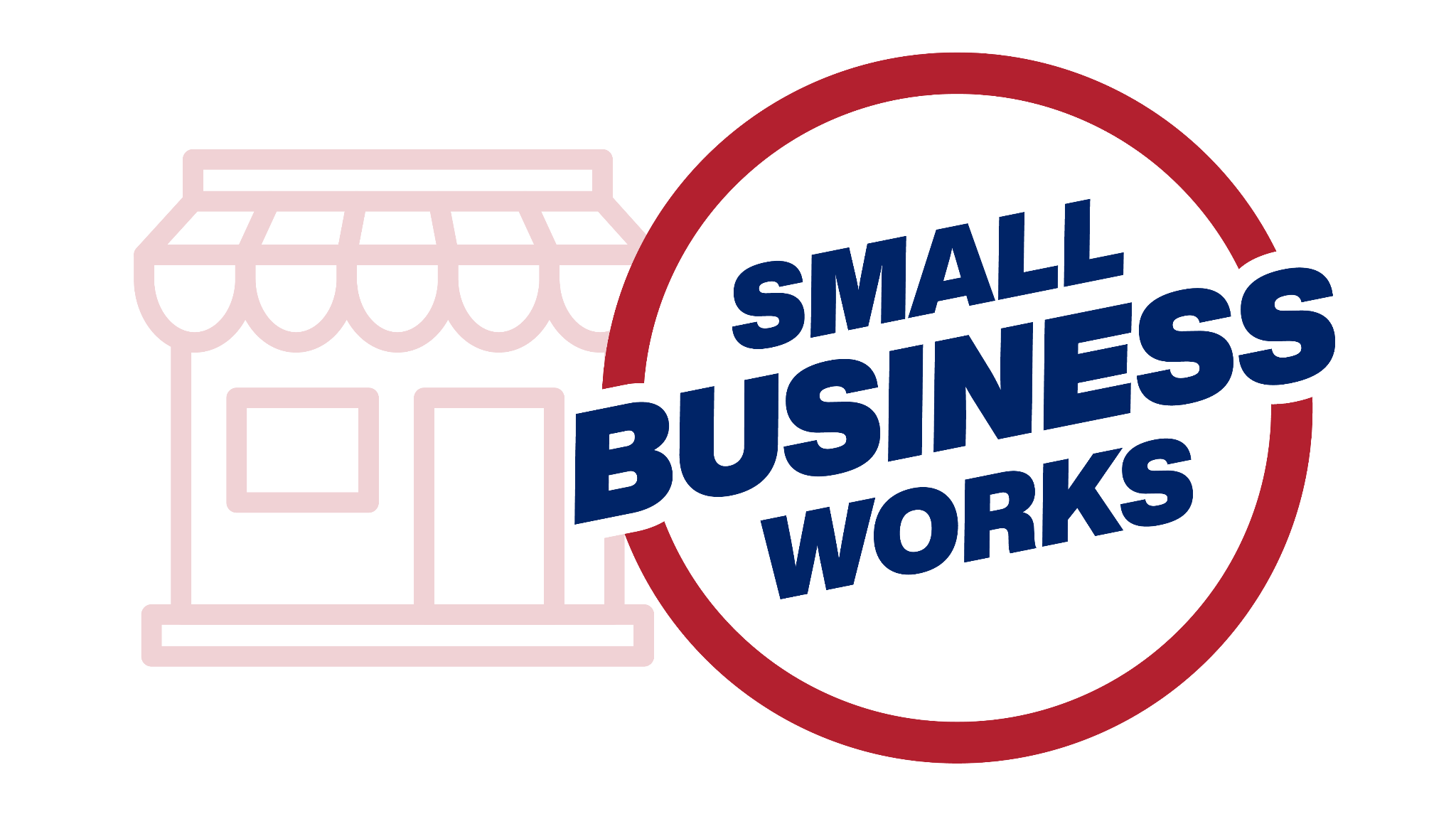 What To Do If You Receive a Notice of Suspension or Proposed Debarment, Con’t.
● You must demonstrate that the contractor is presently responsible and that excluding the contractor is not necessary to protect the Government’s interests

● While you should acknowledge and address past misconduct, focus the response on the contractor’s present responsibility
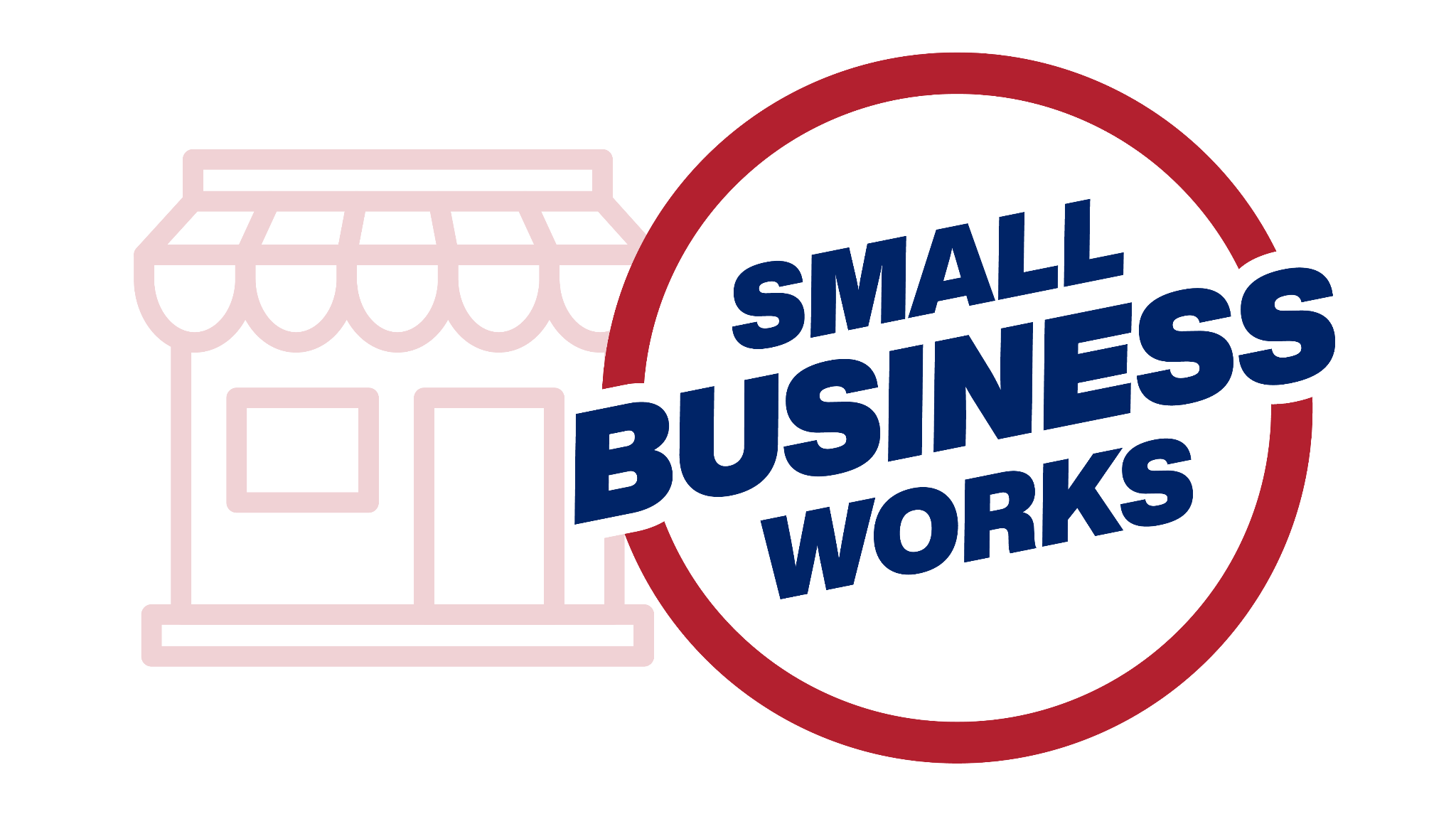 What To Do If You Receive a Notice of Suspension or Proposed Debarment, Con’t.
● Submit Written Matters in Opposition
● Request a Meeting with the SDO
○ Bring relevant individuals
○ Even if represented by counsel, the contractor should do the majority of the talking
■ SDO wants to hear from those who work for the contractor
■ SDO will ask questions of the contractor
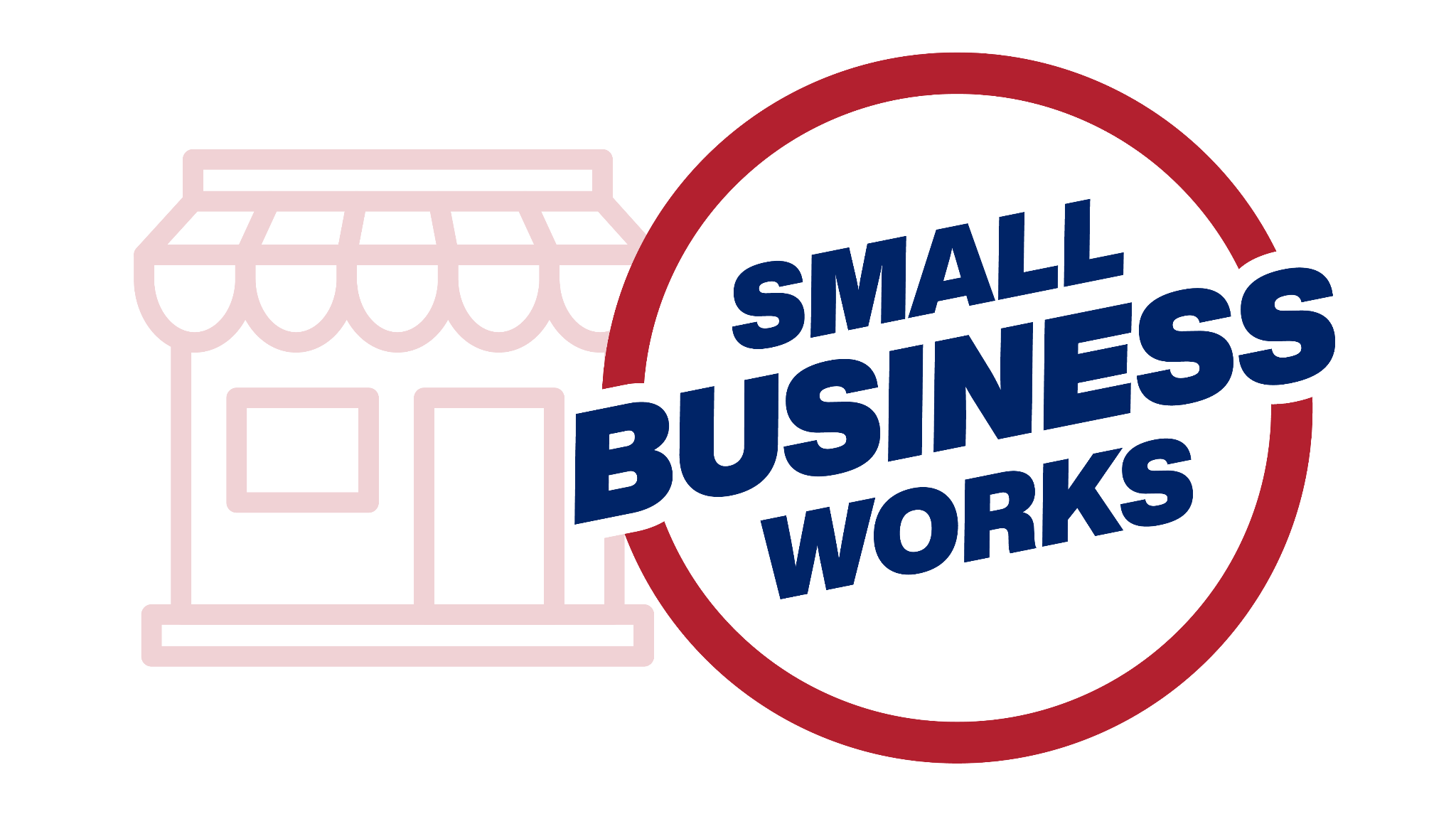 What To Do If You Receive a Request for Information or Show Cause Letter
Request for Information
Do not result in ineligibility (not listed in the System for Award Management (SAM.gov))
An information-gathering tool
Show Cause Letter 
Do not result in ineligibility (not listed in SAM.gov)
A tool used to determine the contractor’s position
Used where responsibility concerns, but exclusion not deemed appropriate at that time


l
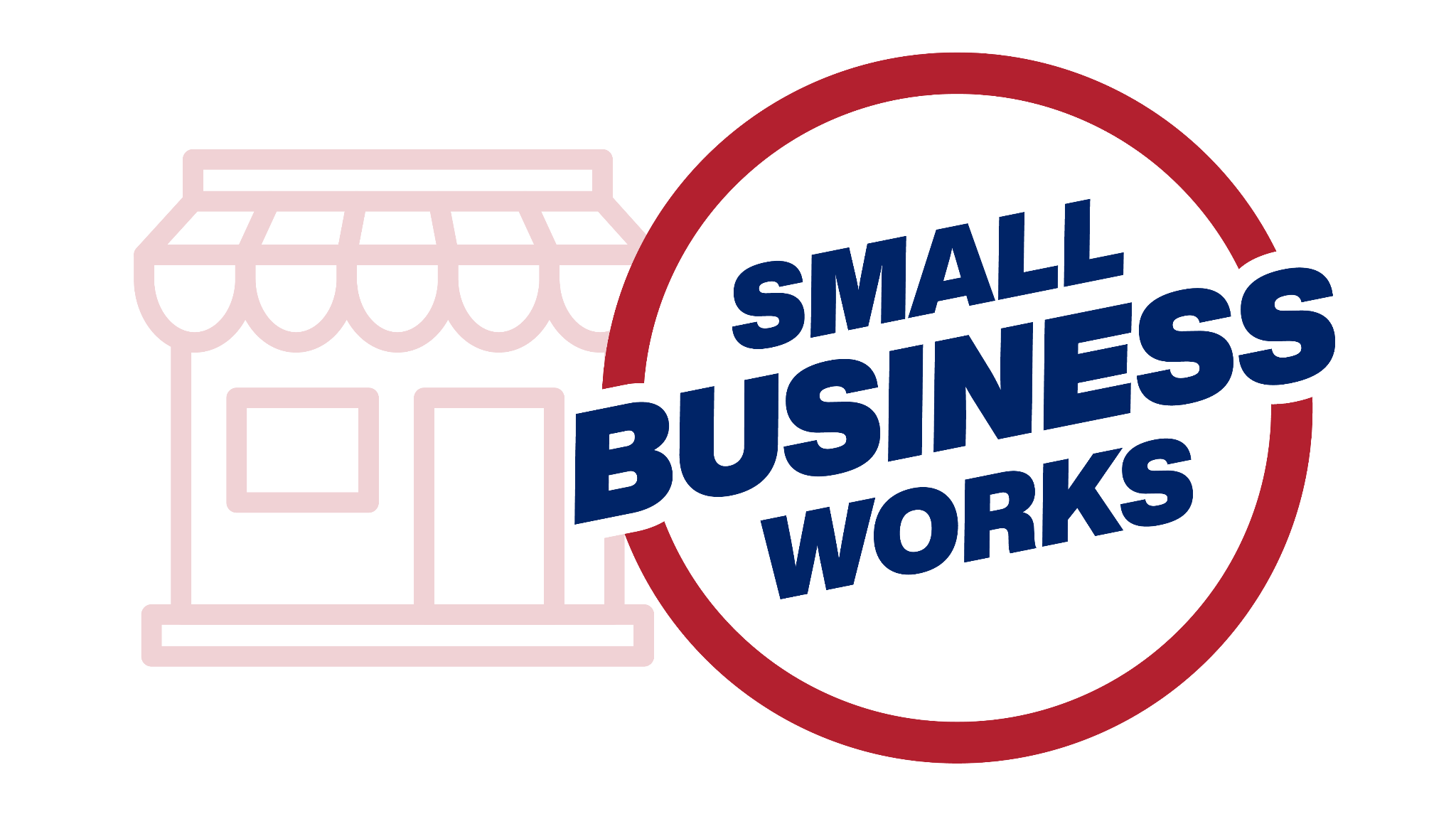 What To Do If You Receive a Request for Information or Show Cause Letter, Con’t.
Respond to the letter providing:
For a Request for Information: The requested information (with supporting documentation)
For a Show Cause Letter: Information and argument supporting why your company is presently responsible and should not be excluded from Federal contracts (with supporting documentation)

A failure to respond may lead to suspension or debarment action against the contractor



l
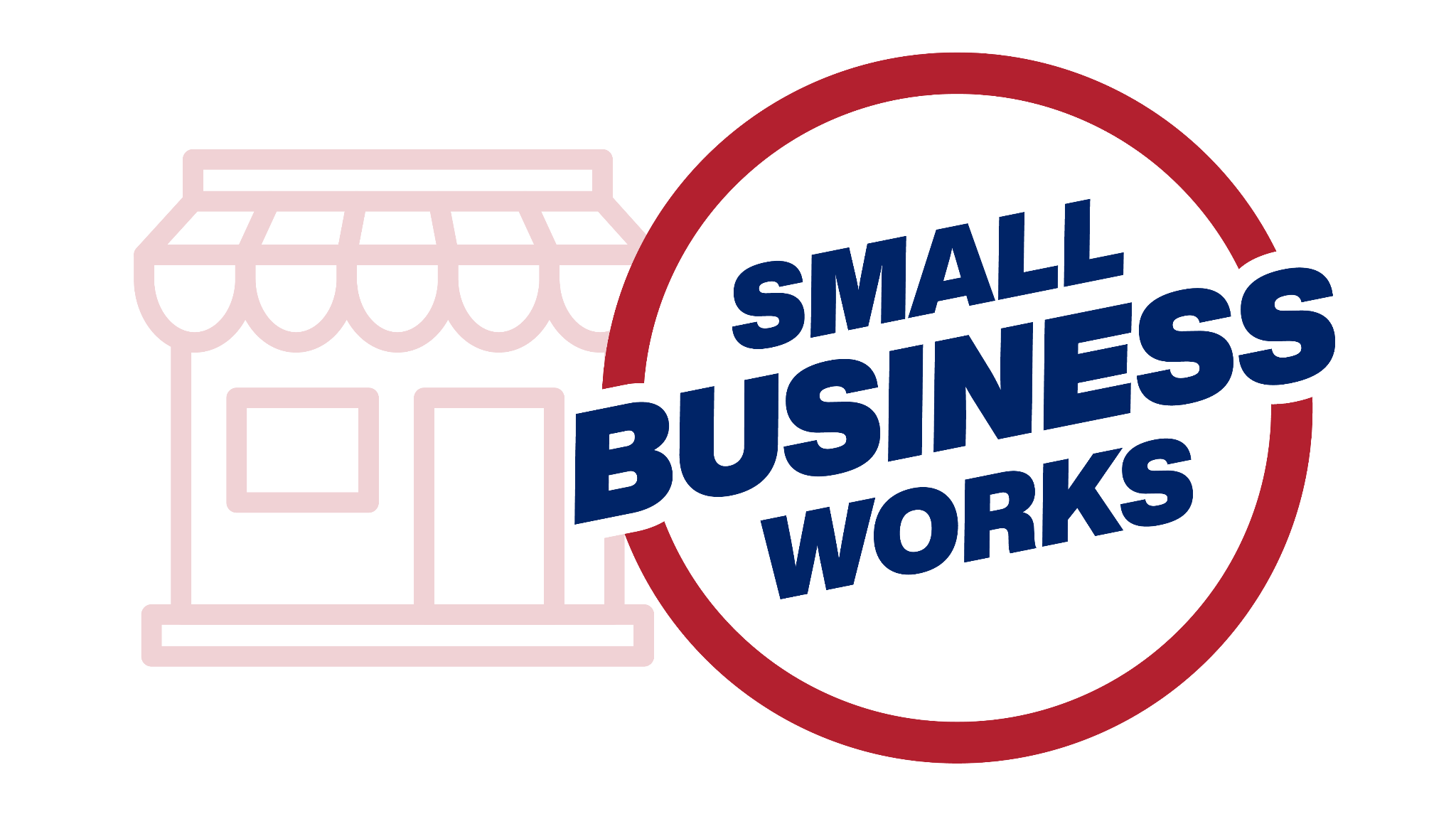 FAR Mitigating Factors
When preparing your response to any of these letters:
Look at FAR 9.406-1 Mitigating Factors and determine which of these might apply to your case
Explain to the SDO, with supporting documentation, why you think these factors apply to your case
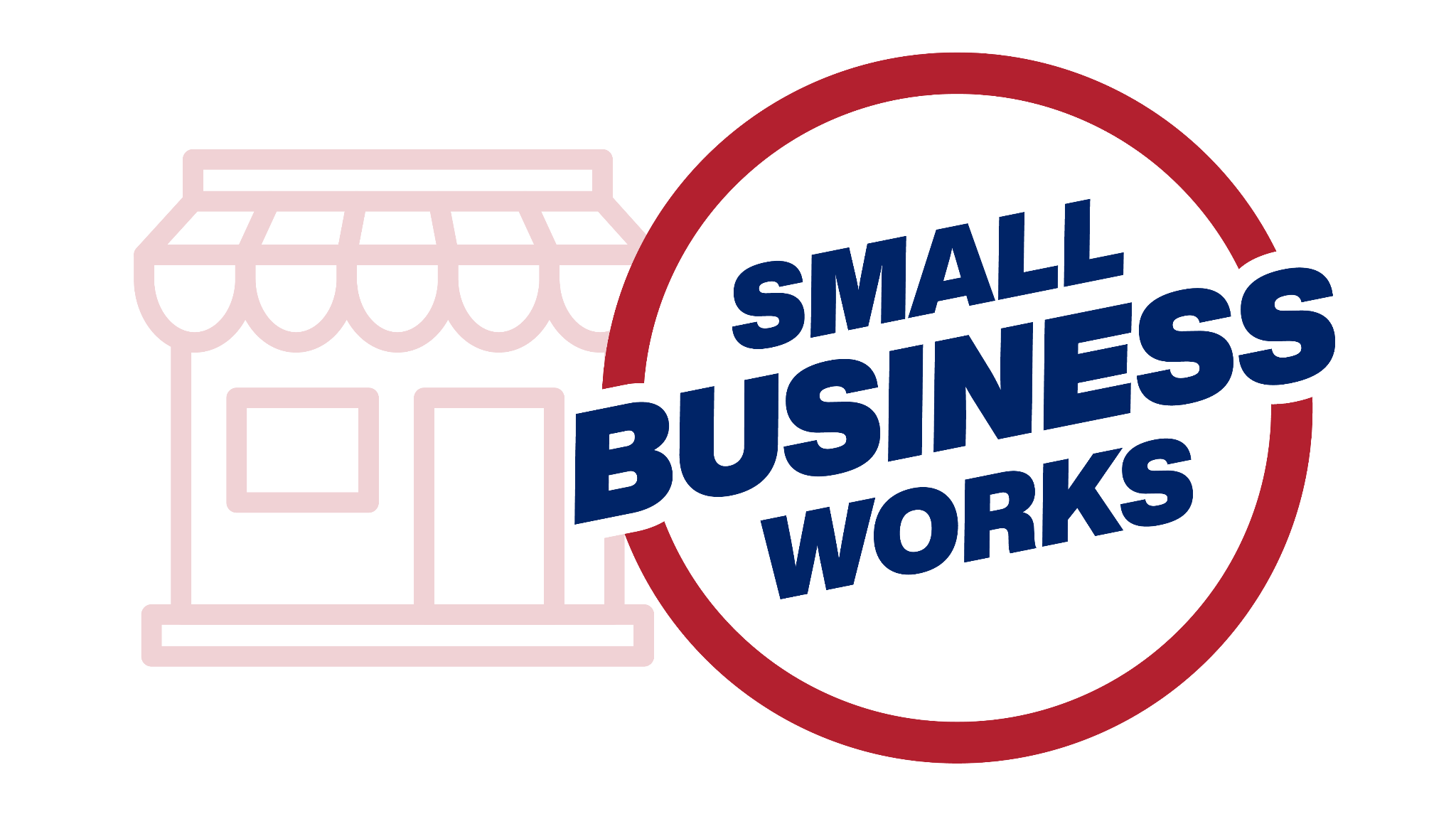 Knowledge Check
When a contractor responds to a letter from a Suspension & Debarment Official, what should the response focus on?
The contractor’s past performance record
Why the contractor is not at fault for the misconduct
The contractor’s present responsibility
How important Government contracts are to the contractor’s business





l
Answer: C. The contractor’s present responsibility
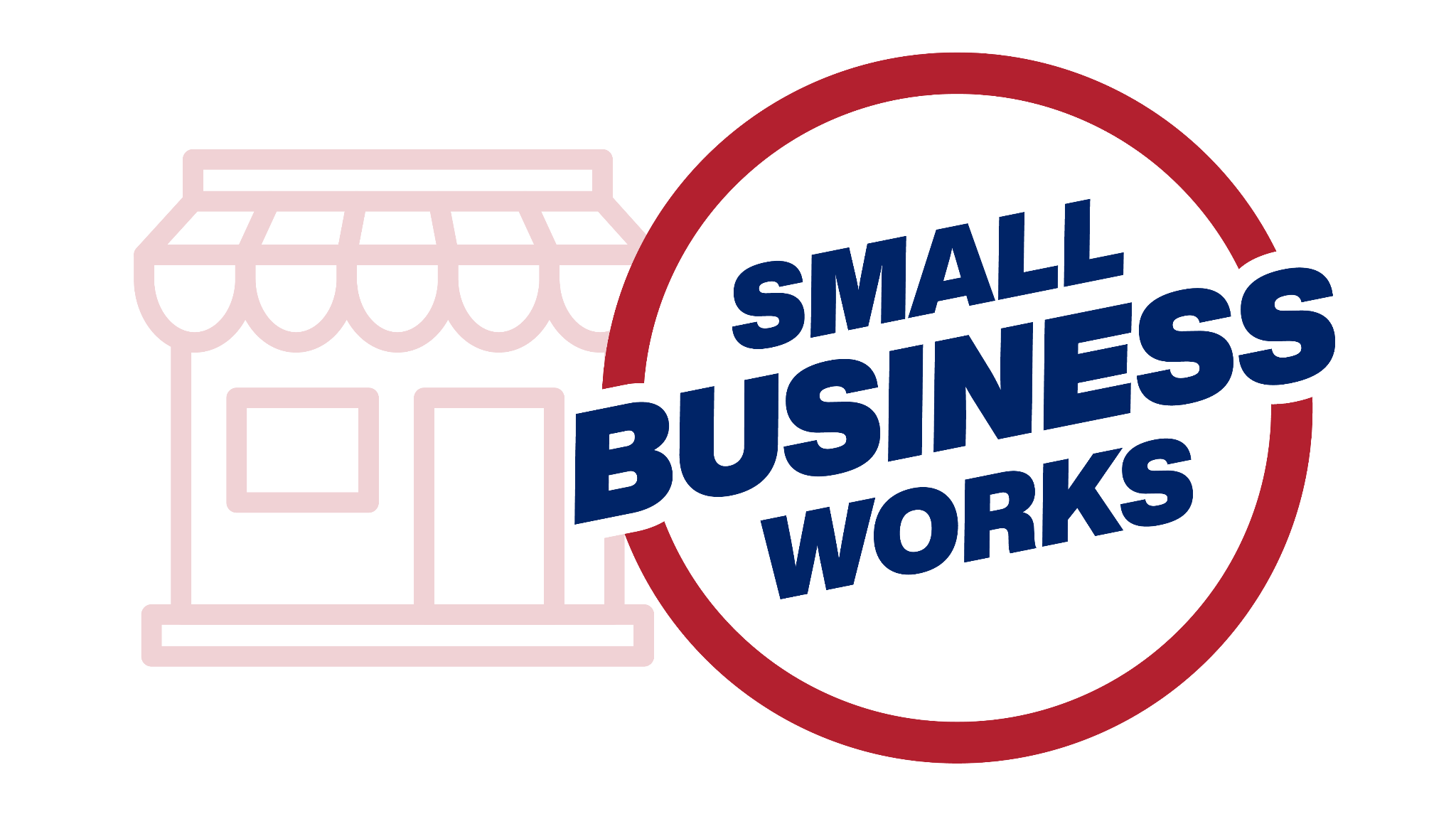 WHAT ARE THE EFFECTS OF SUSPENSION AND DEBARMENT ON SMALL BUSINESSES?
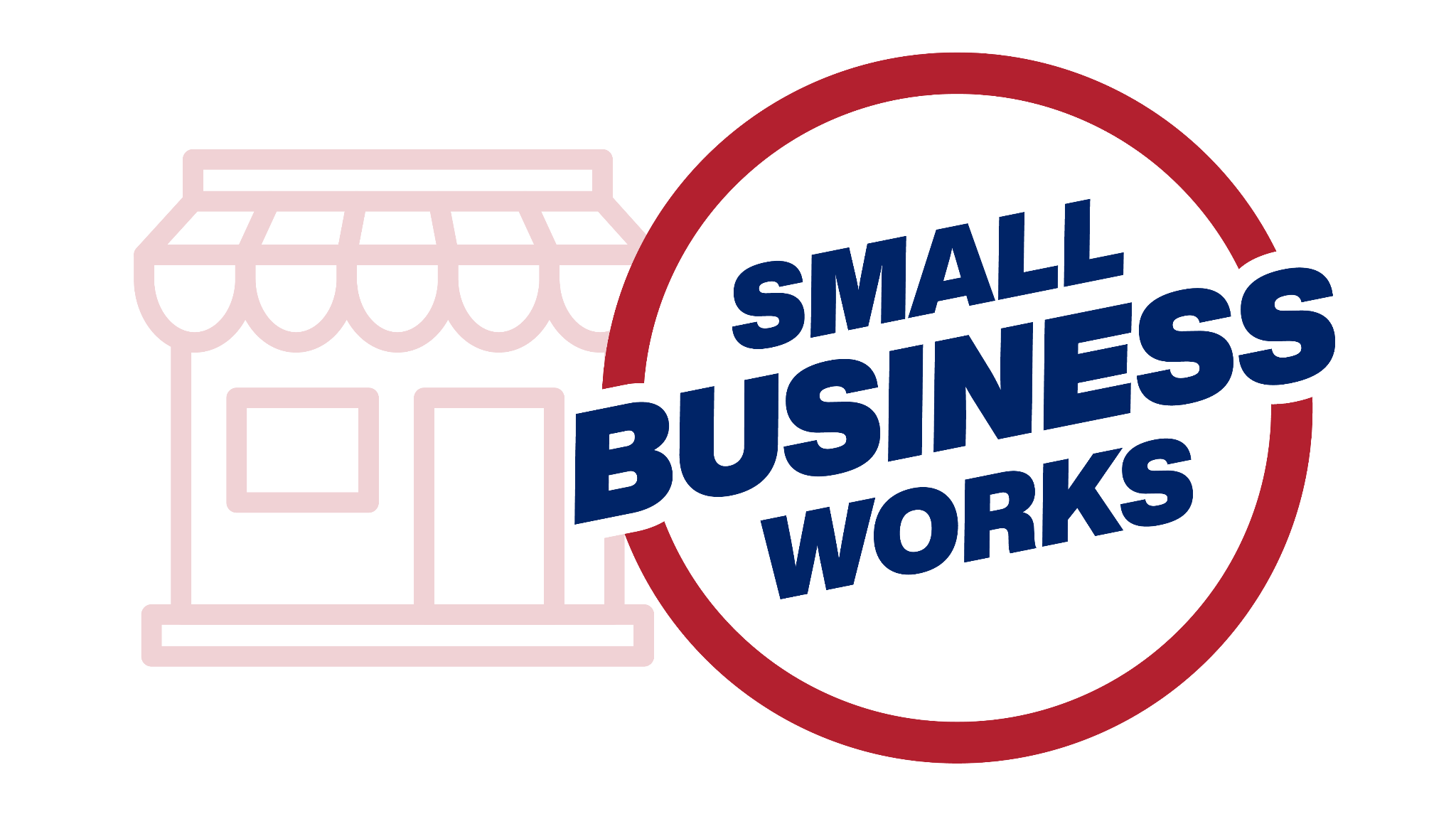 Direct Effects of Suspension and Debarment on Small Businesses
● Listed as ineligible in SAM.gov
● Ineligible for new contracts (including task orders), but may continue performing current contracts
● Agencies may not exercise options under existing contracts or issue modifications that add work or extend the duration of the contract
● May not perform subcontracts equal to or greater than $35K
● May not act as a representative or agent of other contractors





l
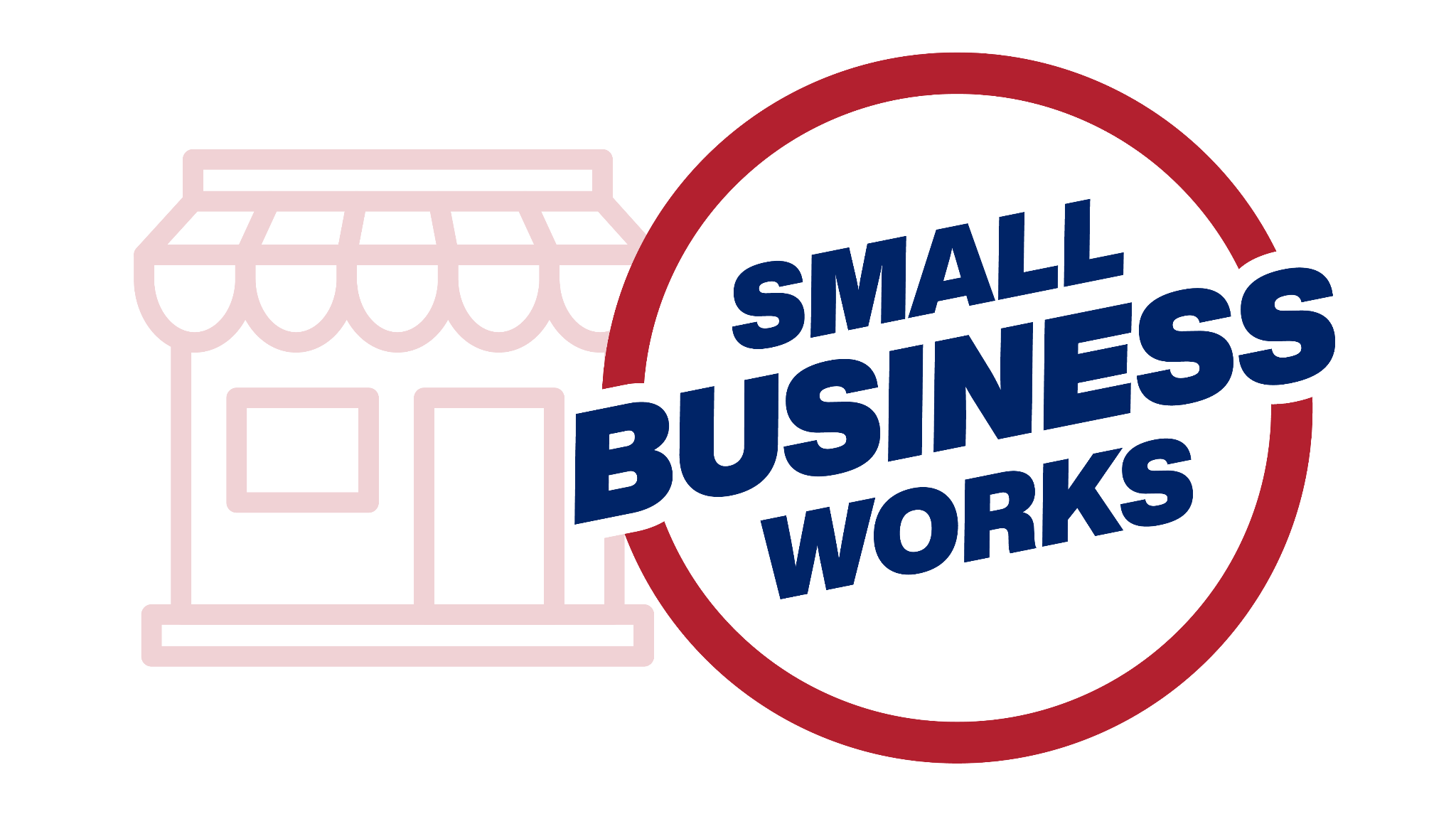 Collateral Effects of Suspension and Debarment on Small Businesses
● Potential ruin of small business
● Potential termination of ongoing contracts
● Reputational damage
● Loss of goodwill
● Revenue loss
● Contraction of credit and/or denial of loans






l
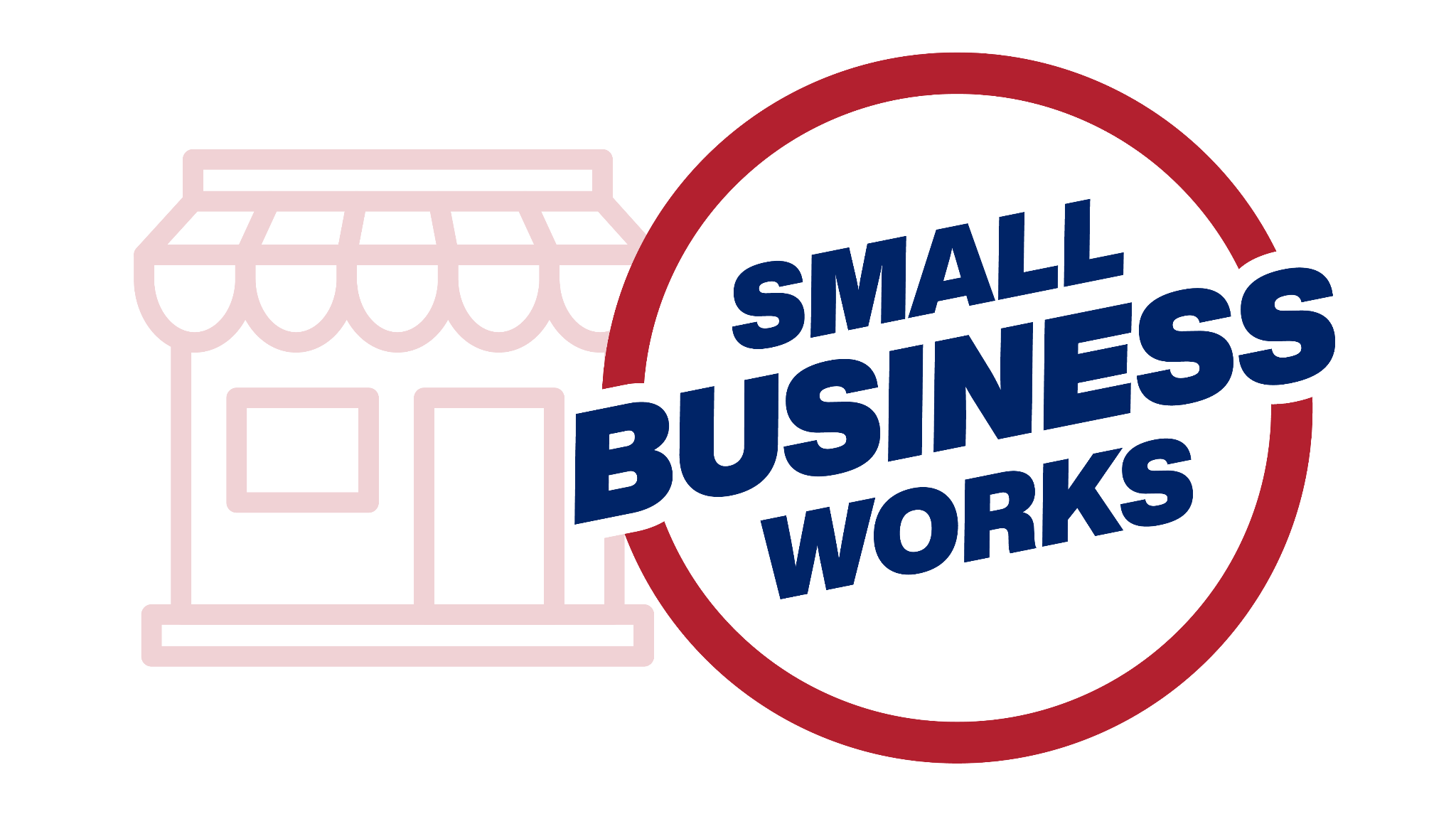 Knowledge Check
True or False:  The Government’s suspension and debarment review of a small business contractor can only affect the contracting company.






l
Answer: False
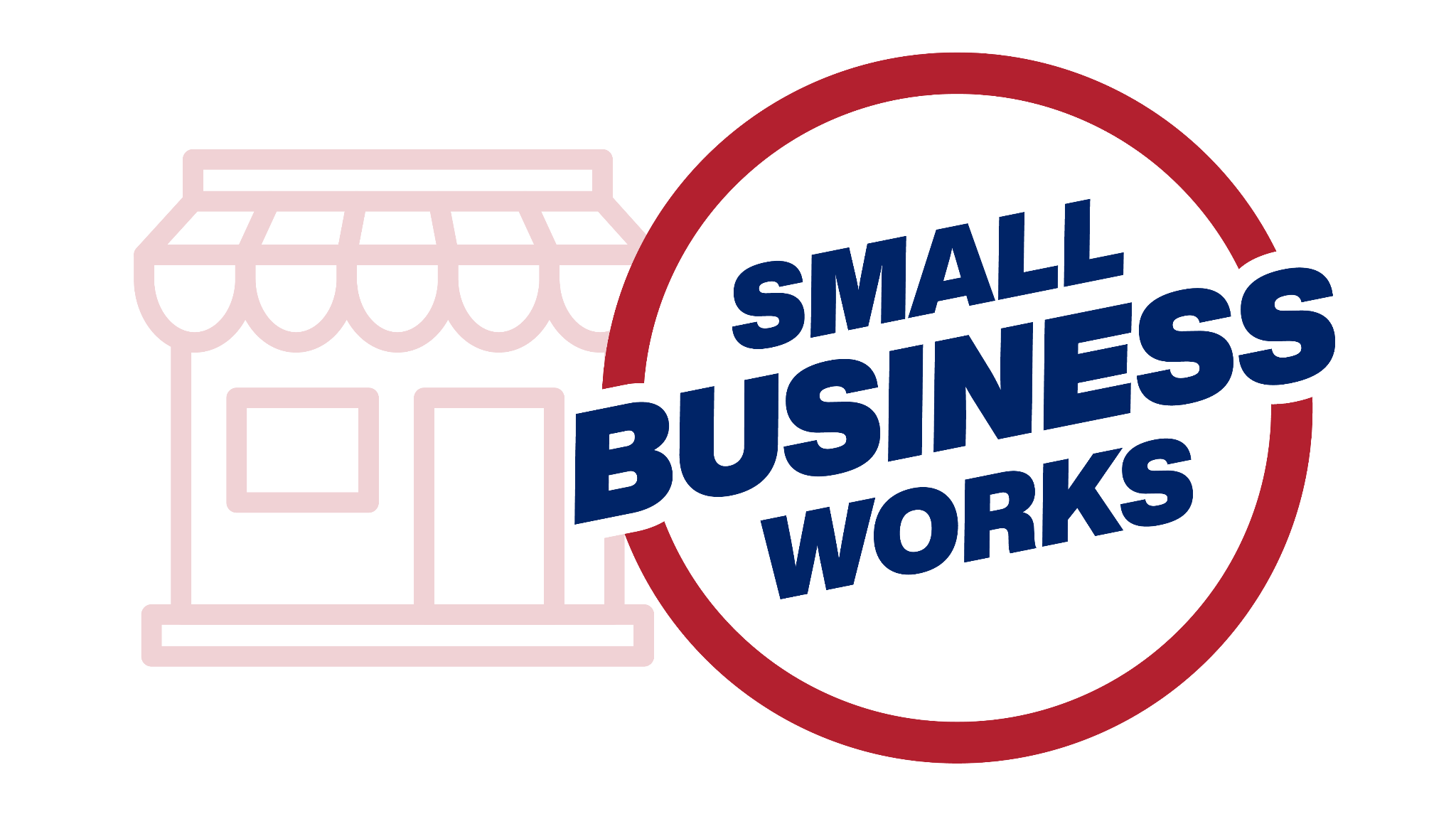 HOW CAN SMALL BUSINESSES AVOID SUSPENSION AND DEBARMENT?
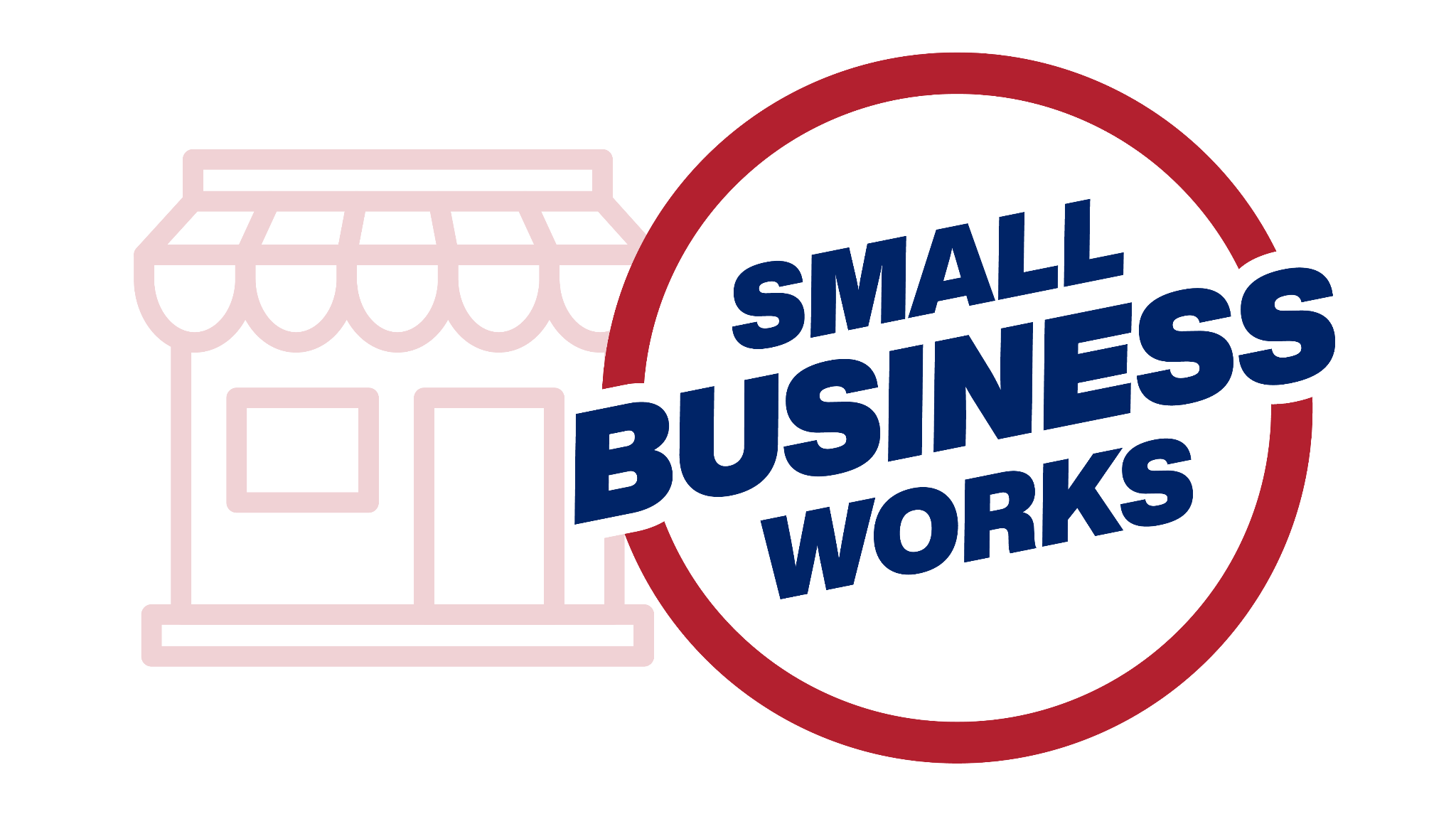 How to Avoid Suspension and Debarment
Be proactive in establishing sound business practices (scaled to your business size), which may include:
Strong internal controls
Sound hiring practices







l
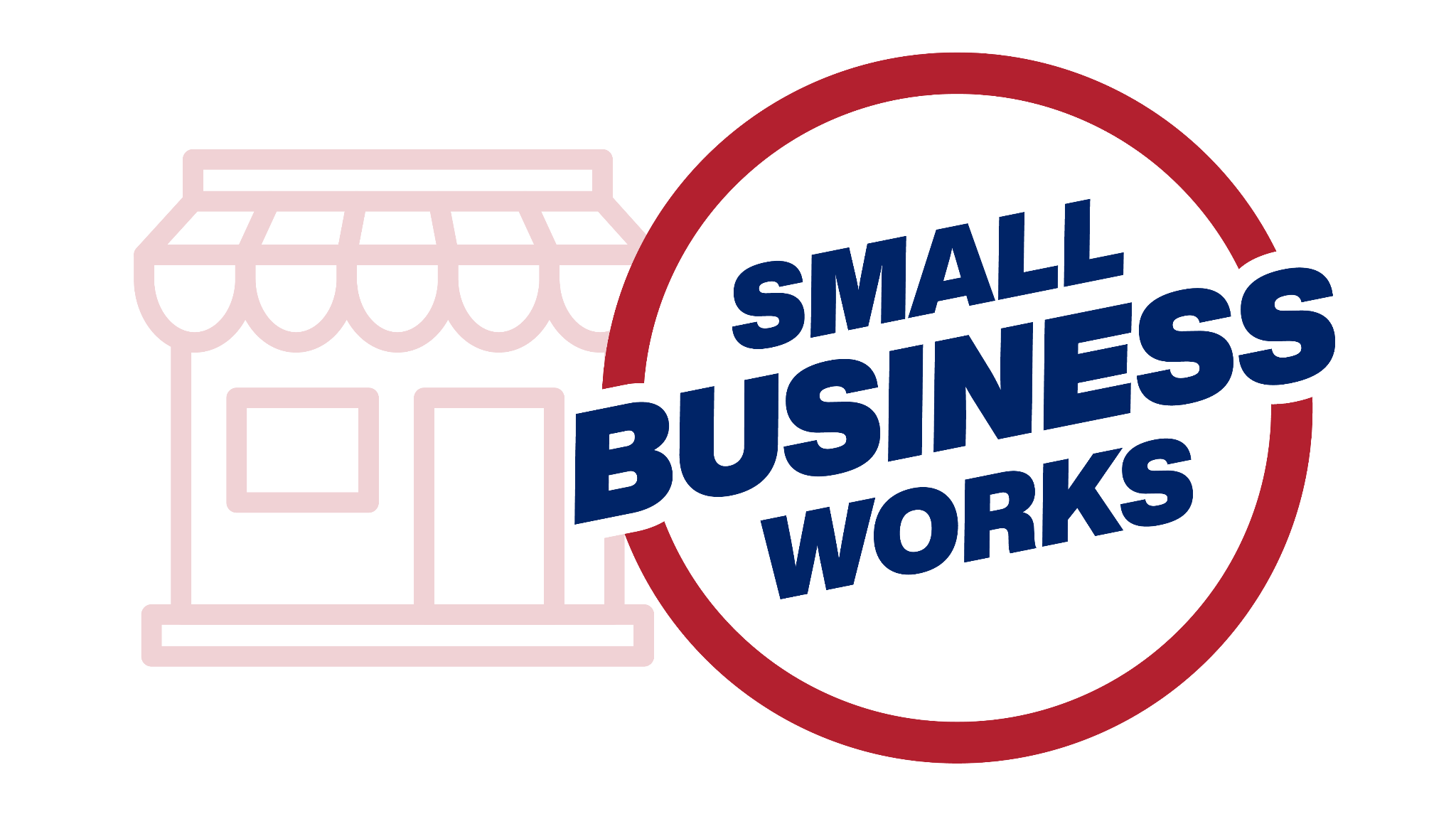 How to Avoid Suspension and Debarment: Fraud
● Contracting with the Government involves several certifications about your company and how you’ll perform each contract
● Examples:
 	○ Felony conviction certification
 	○ Small business size status








l
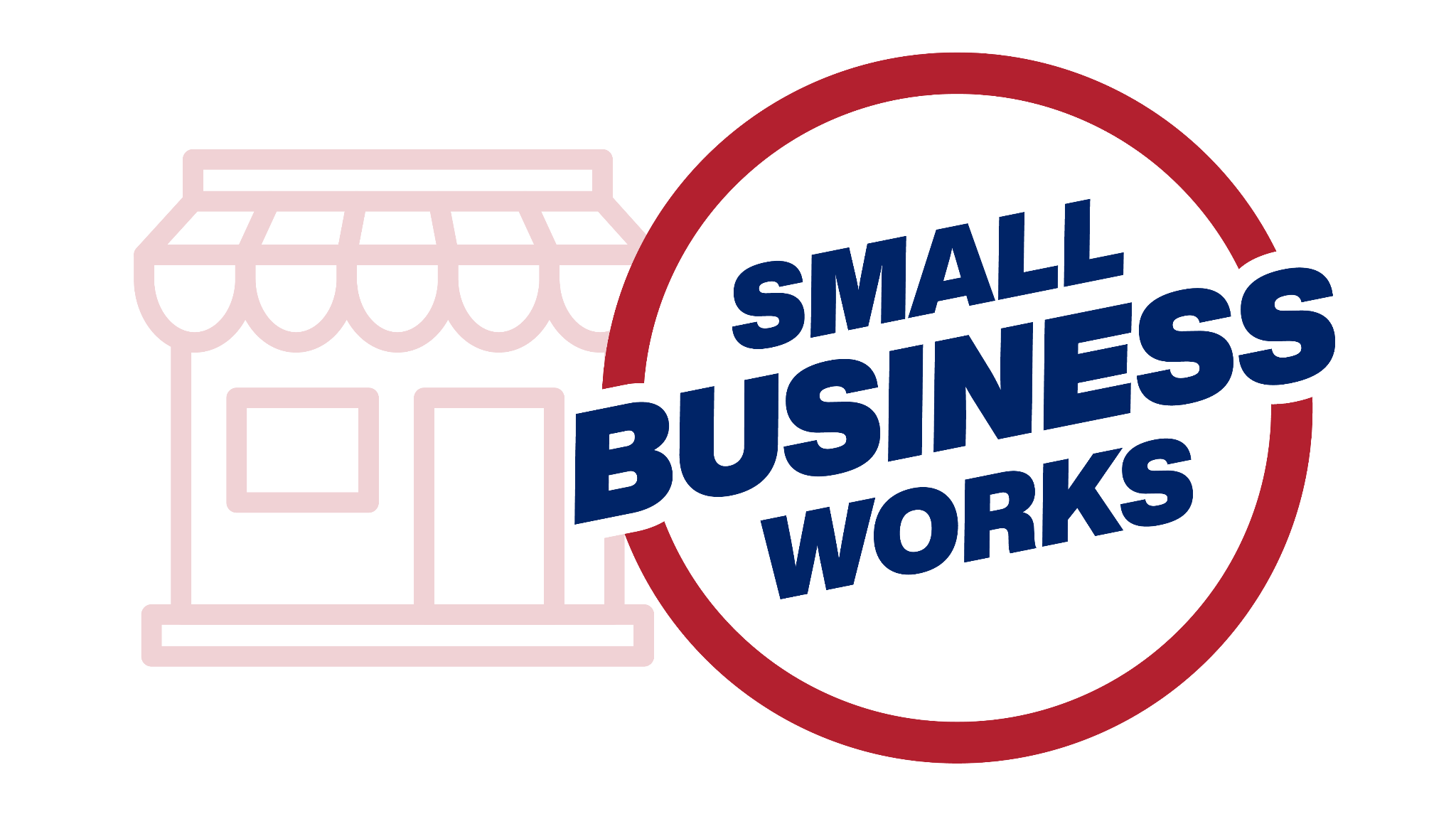 How to Avoid Suspension and Debarment: Fraud Con’t.
● Carefully identify what you’re certifying or representing

● Understand the rules and facts that determine how you should make each representation and certification

● Verify the accuracy of each representation and certification









l
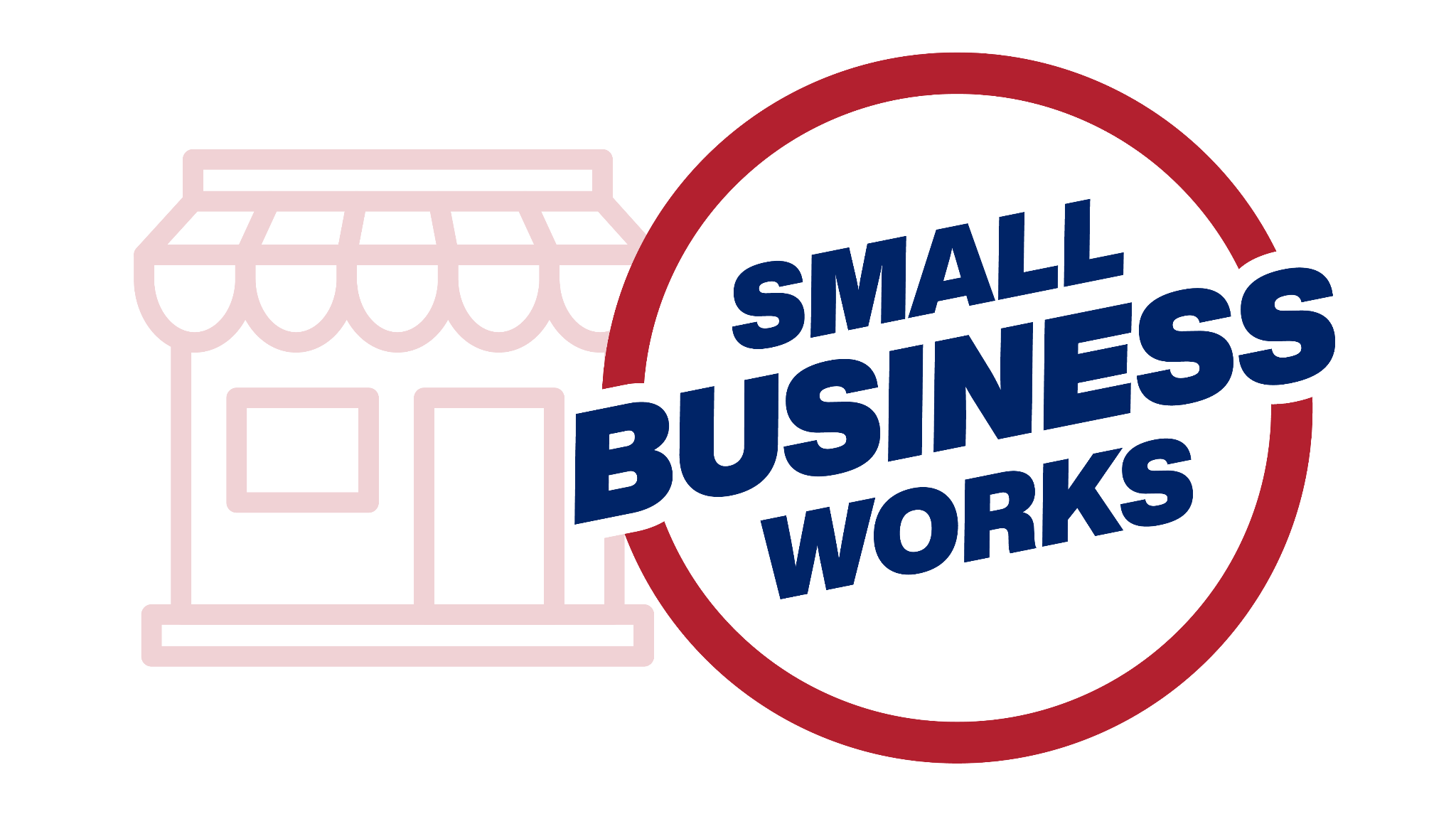 How to Avoid Suspension and Debarment, Con’t.
Establish a Sound and Active ethics program, including:
Encouraging employees to adopt new ways of approaching their work, issues they encounter
Encouraging employees to think before they act, to always “do the right thing”
Establishing core values that are championed from the top
Holistically training employees to do more than just comply with the rules
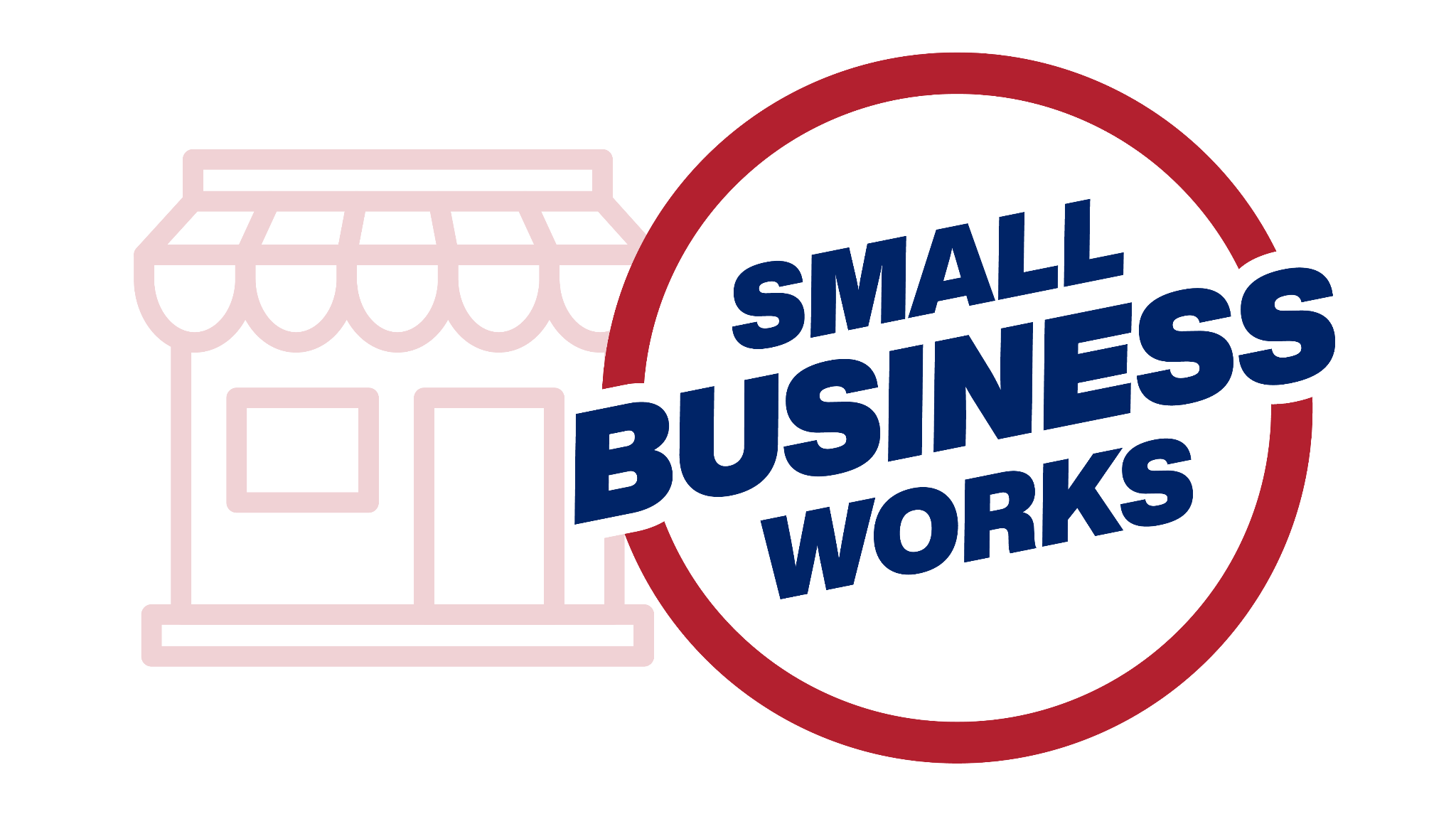 How to Avoid Suspension and Debarment, Con’t.
Establish a Sound and Active compliance program:
Implement written policies, procedures, and standards of conduct such as a Code of Ethics and Business Conduct. Make it easy for employees to read and understand. Ensure they review and recertify the Code annually.
Designate someone as a Compliance Officer even if it’s a part time position and have them get trained. Many organizations offer training for Compliance professionals.
Identify your high risk areas based on your industry, location and activities you engage in. Periodically conduct audits of those areas.
Conduct background checks on all new hires and check SAM.gov to make sure they are not listed as excluded.
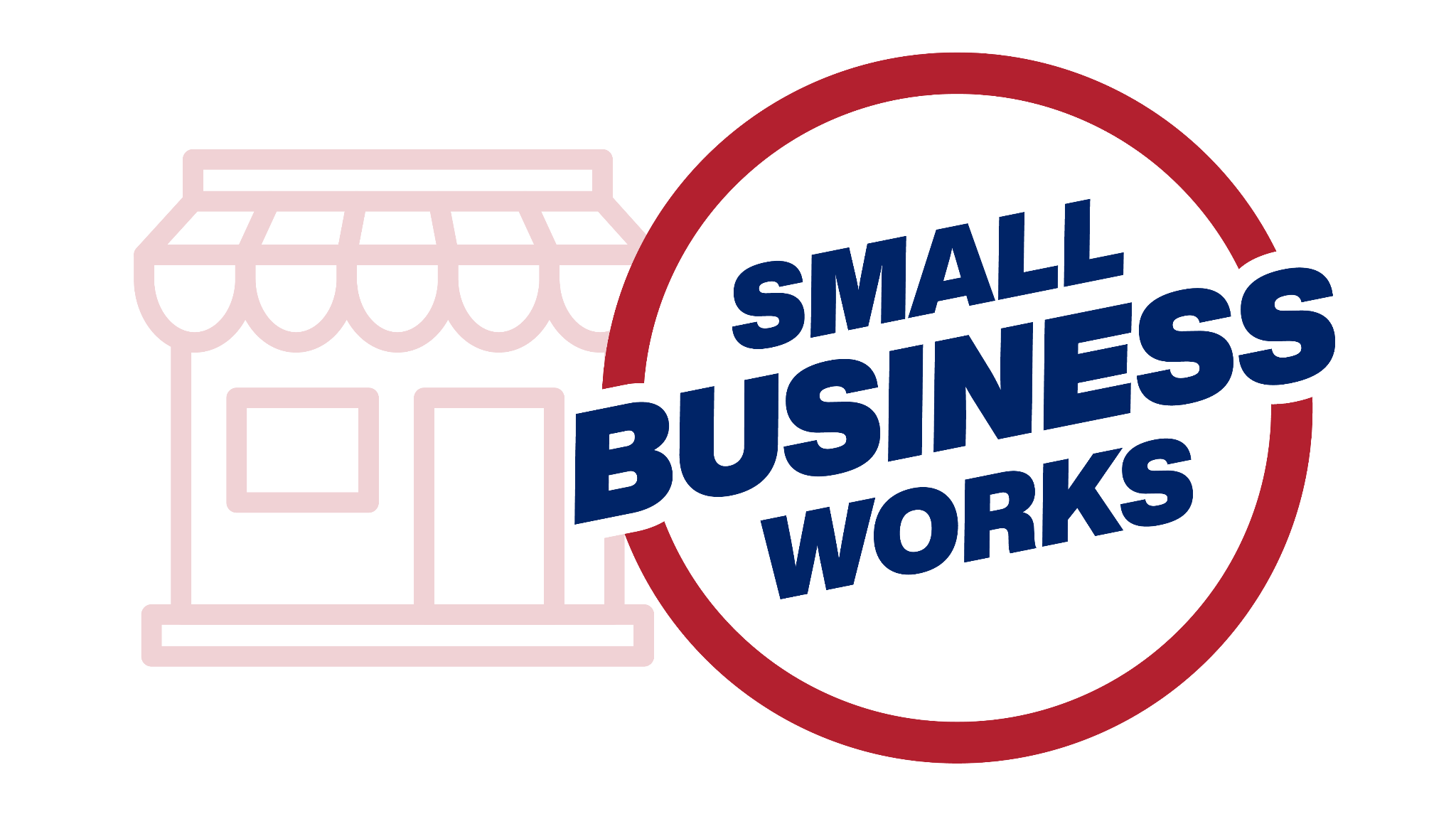 How to Avoid Suspension and Debarment, Con’t.
Establish a Sound and Active compliance program (con’t.):
Set up a method for employees to be able to report concerns and behavior that they think is improper, unethical or criminal and ensure that no reprisal will be taken against employees for reporting such concerns and behavior
Train those who may receive reports on what to do and how to respond when they receive reports
Train all employees on legal requirements and on requirements for doing business with the government, such as contract performance requirements, invoicing, gift and gratuities, etc.
Ensure misconduct is properly addressed
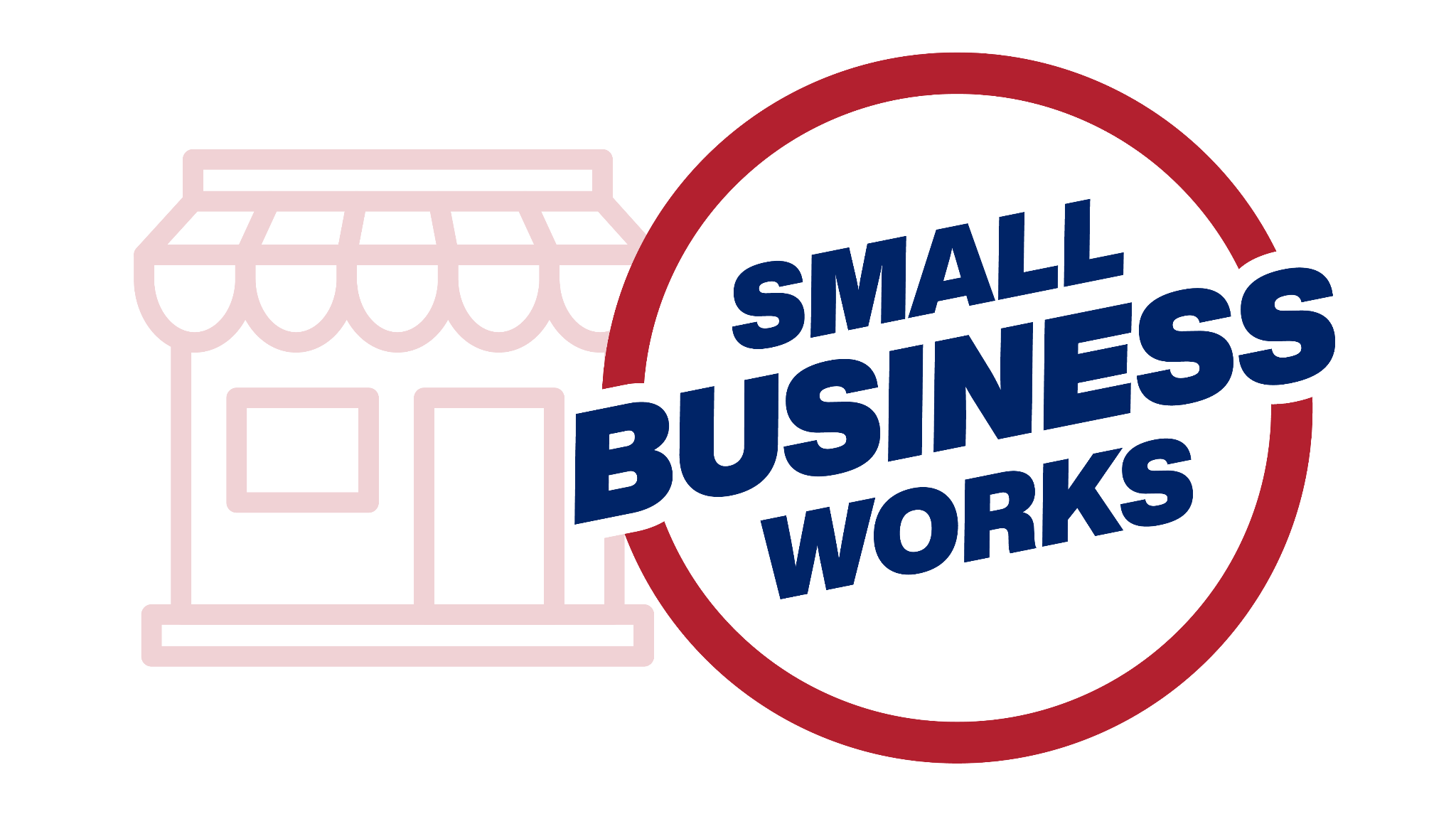 How to Avoid Suspension and Debarment, Con’t.
● Make voluntary or mandatory disclosures to the relevant agency Suspension and Debarment Official or Office of Inspector General
●Address misconduct or suspected misconduct by employees– Do not turn a blind eye!
●Choose Teaming Partners or Subcontractors carefully
●Respond to Letters from the SDO
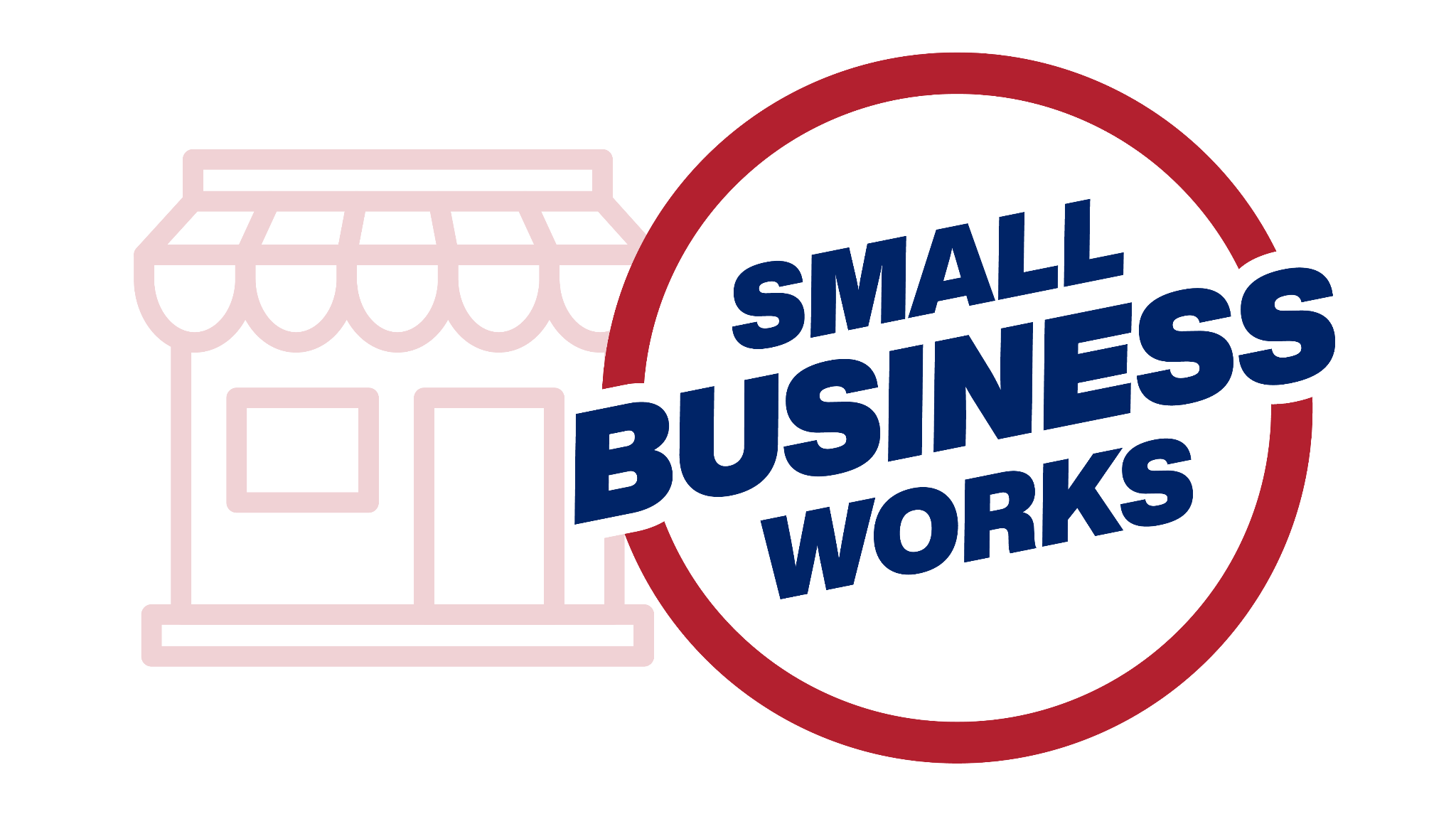 Important Links
● System for Award Management: www.SAM.gov

● FAR 9.4: http://www.acquisition.gov/far/current/html/Subpart%209_4.html

● Federal Sentencing Guidelines: Ethics and Compliance: http://www.ussc.gov/Guidelines/2011_guidelines/Manual_HTML/8b2_1.htm

● Interagency Suspension and Debarment Committee:
https://www.acquisition.gov/isdc-home
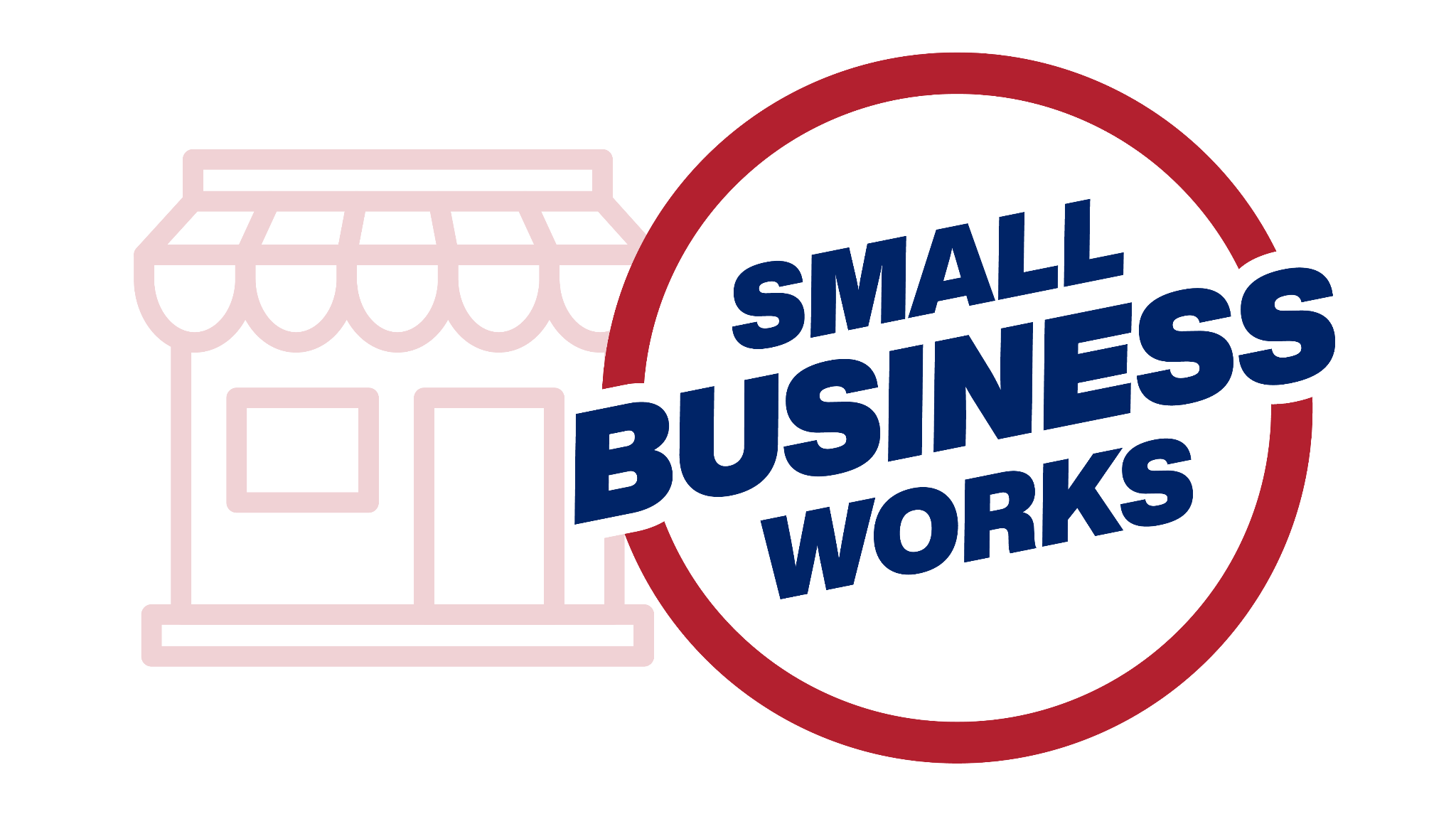 QUESTIONS?
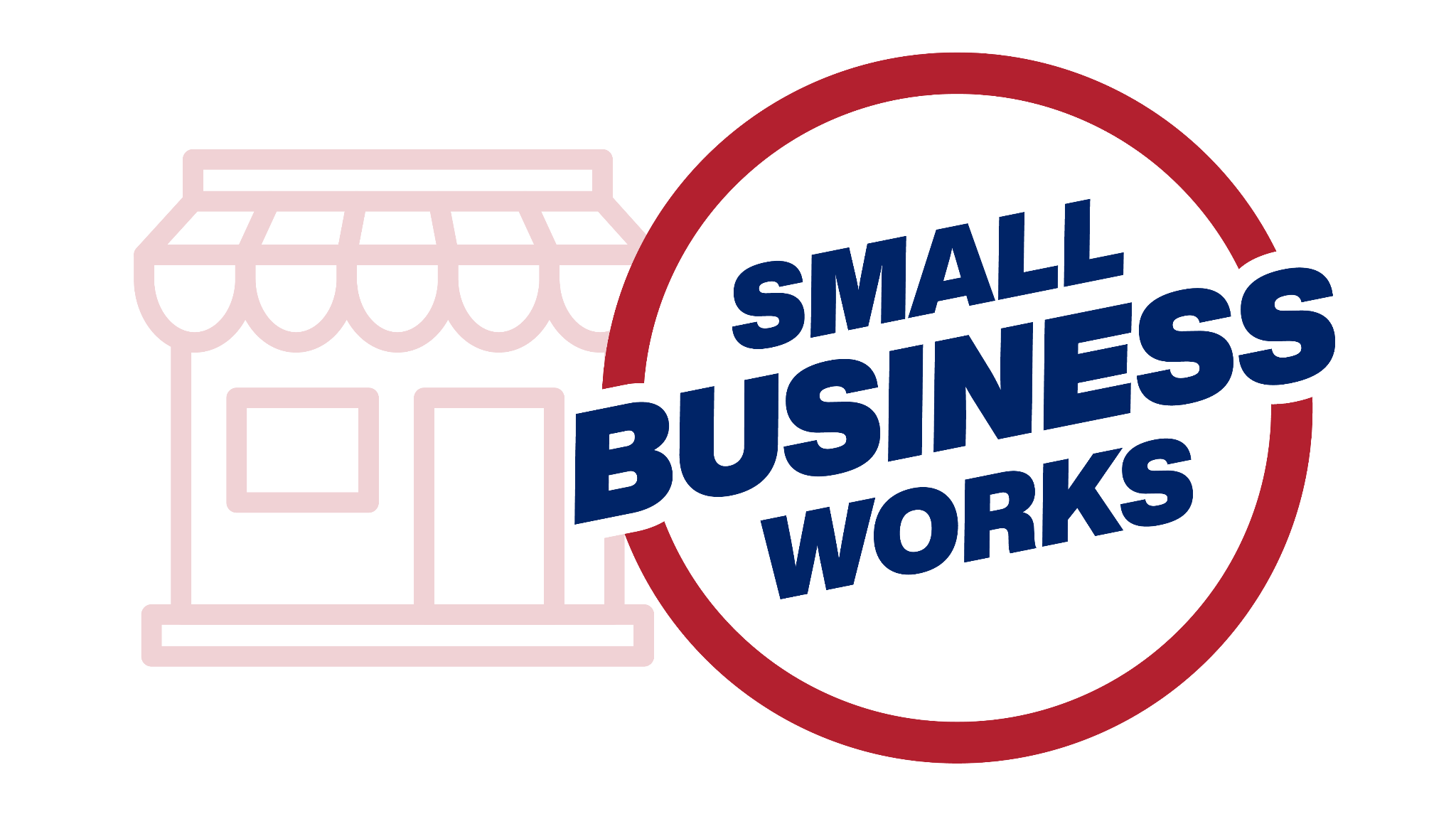 Contact Information
Dylan Mooney, Deputy Director, Suspension & Debarment Division, Dylan.mooney@gsa.gov, 202-316-7509
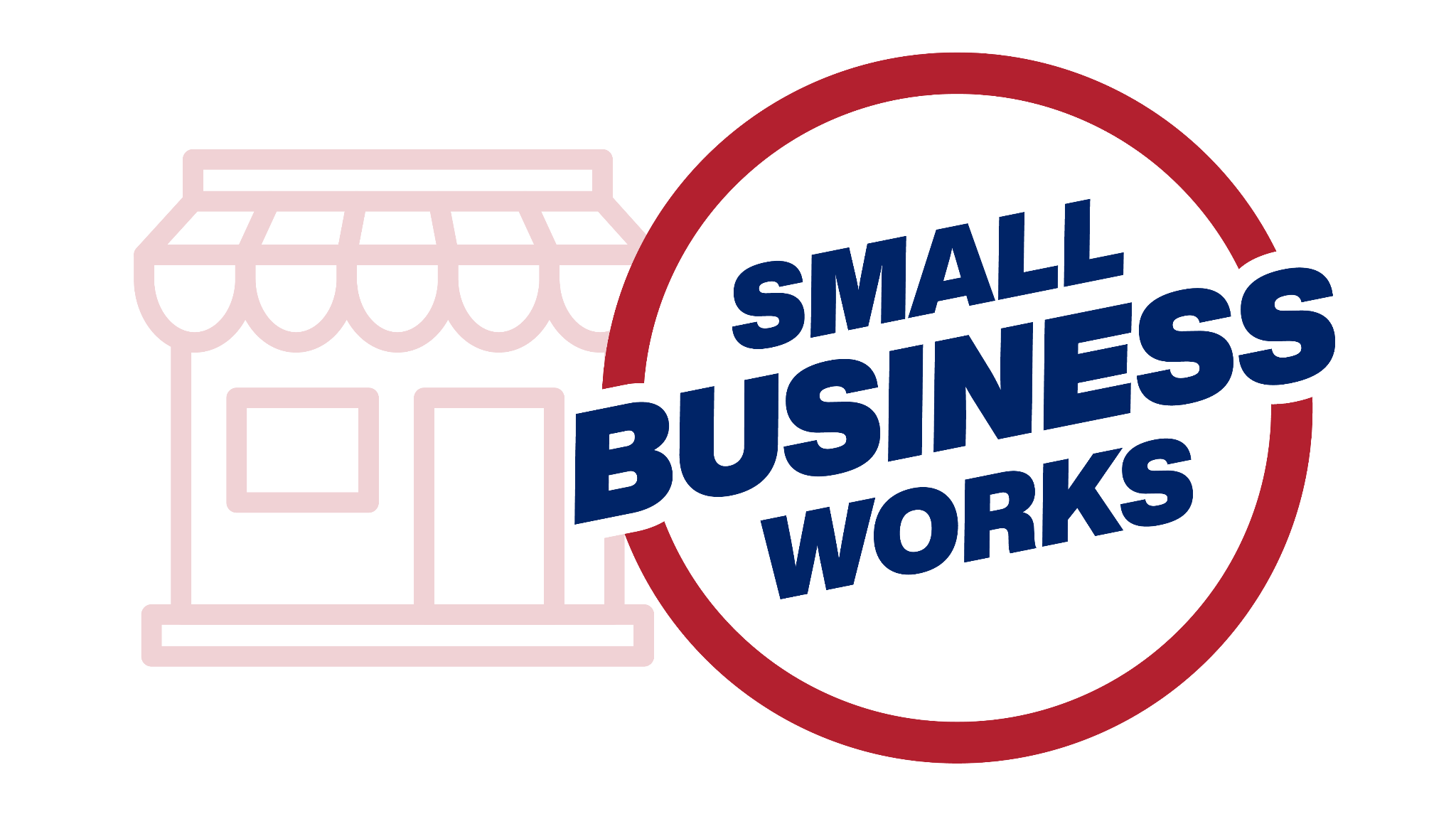 FAR Mitigating Factors
1.) Standards of Conduct - 9.406-1(a)(1):
○ Whether the contractor had effective standards of conduct and internal control systems in place at the time of the activity which constitutes cause for debarment or had adopted such procedures prior to any Government investigation of the activity cited as a cause for debarment.
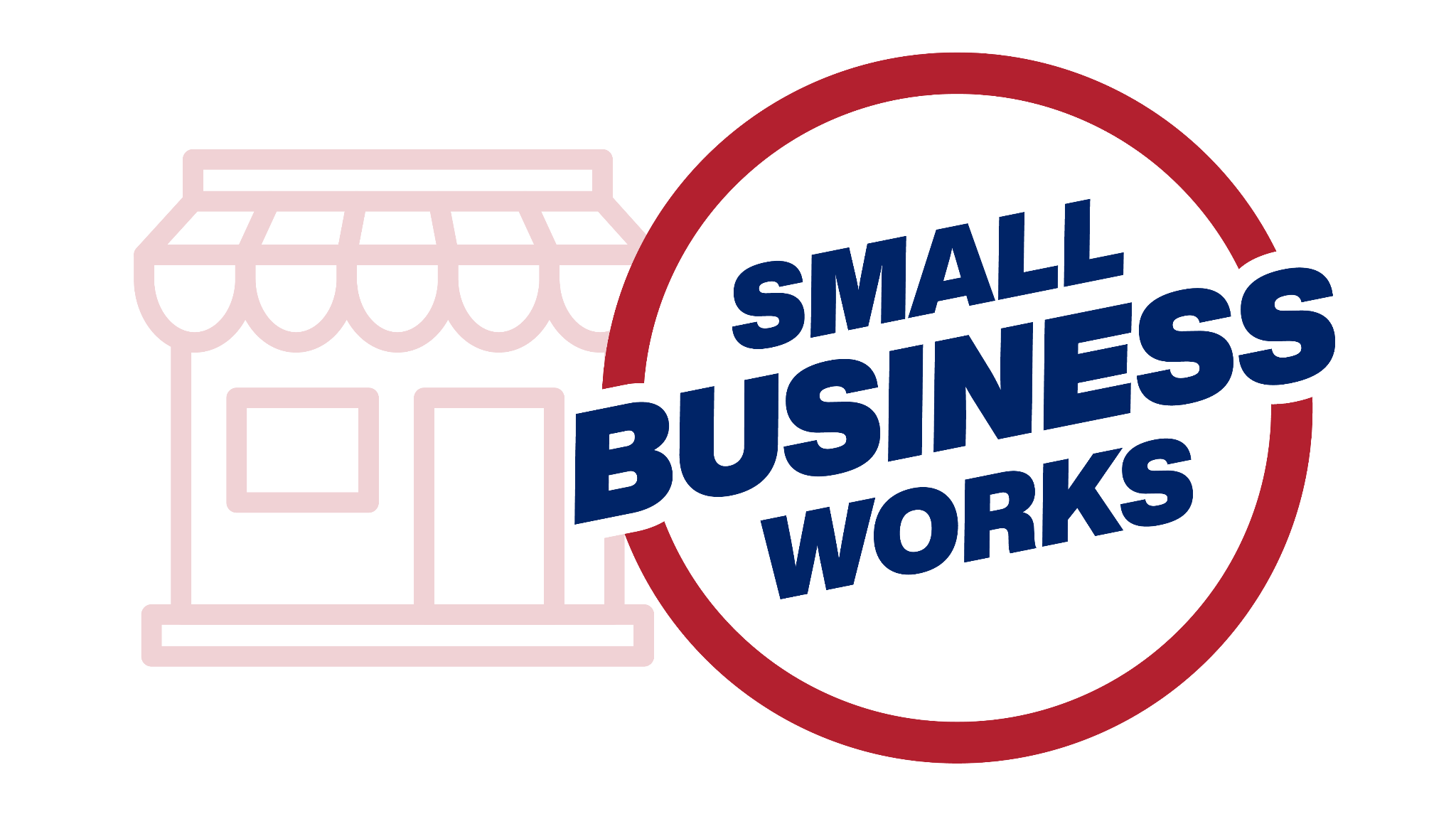 FAR Mitigating Factors, Con’t.
2.) Voluntary Disclosure- FAR 9.406-1(a)(2):
○ Whether the contractor brought the activity cited as a cause for debarment to the attention of the appropriate Government agency in a timely manner.

3.) Internal Investigation- FAR 9.406-1(a)(3):
○ Whether the contractor has fully investigated the circumstances surrounding the cause for debarment and, if so, made the result of the investigation available to the debarring official.
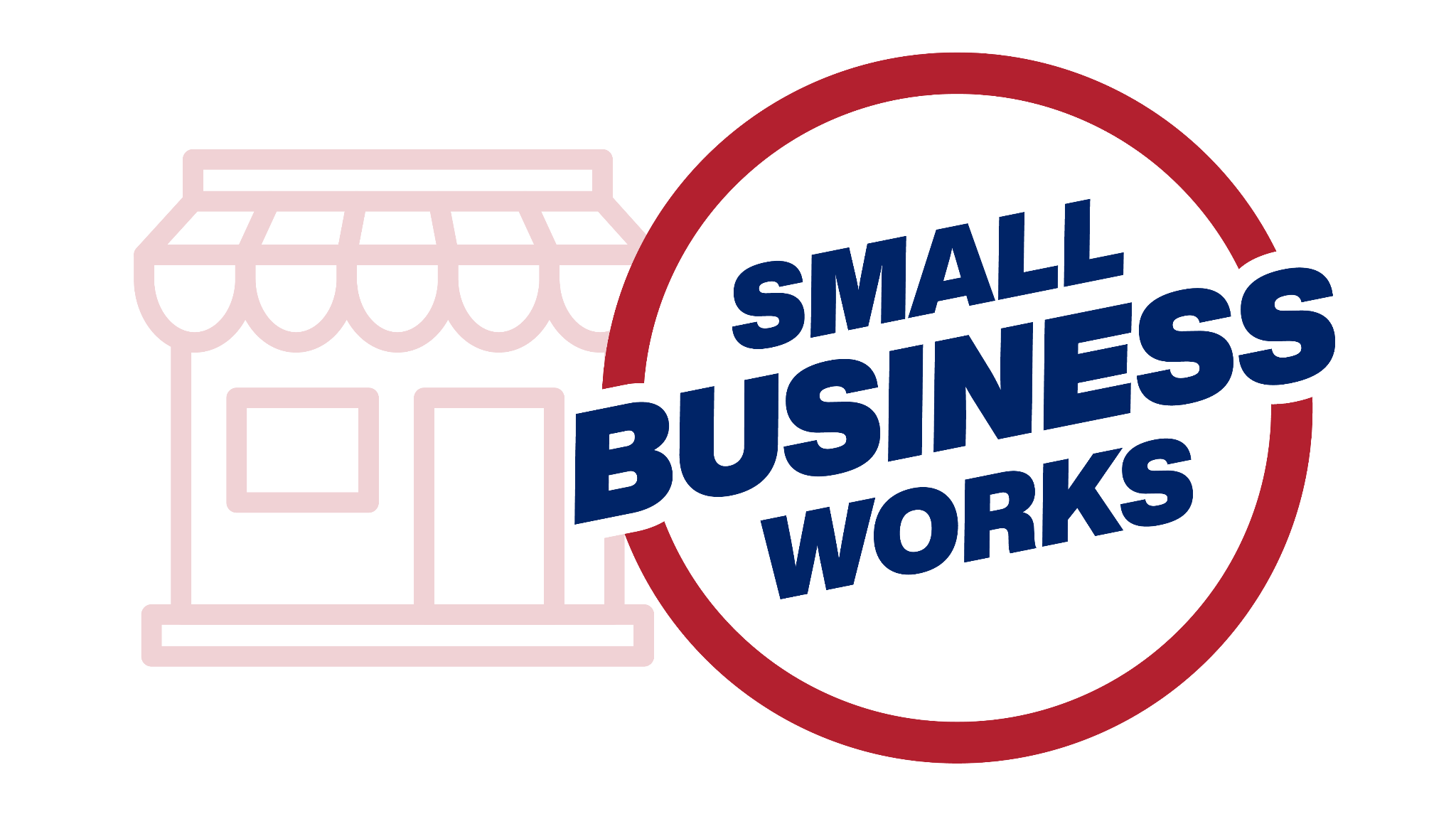 FAR Mitigating Factors, Con’t.
4.) Full Cooperation- FAR 9.406-1(a)(4):
○ Whether the contractor cooperated fully with Government agencies during the investigation and any court or administrative action.
5.) Paid Costs/ Restitution- FAR 9.406-1(a)(5):
○ Whether the contractor has paid or has agreed to pay all criminal, civil, and administrative liability for the improper activity, including any investigative or administrative costs incurred by the Government, and has made or agreed to make full restitution.
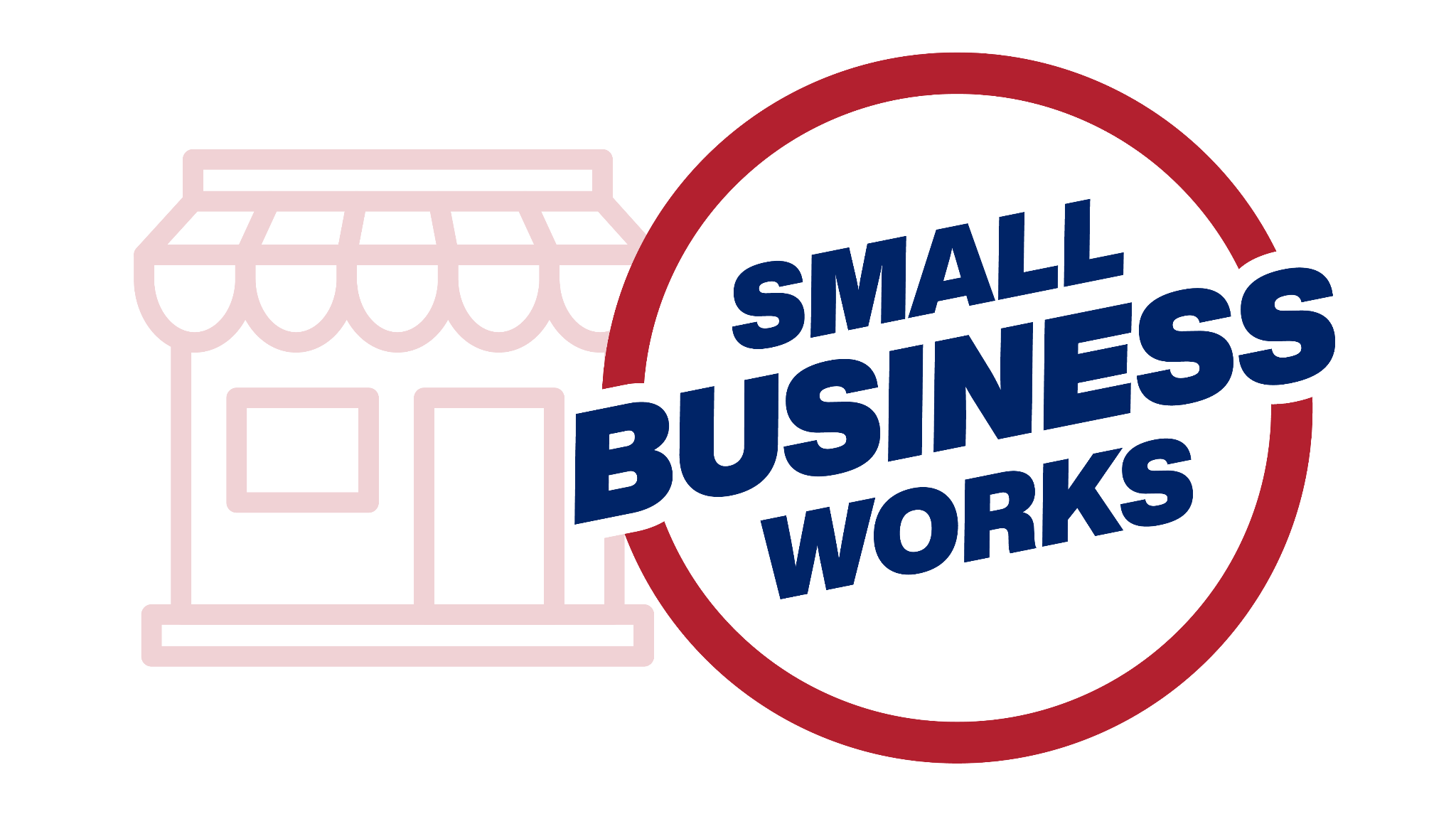 FAR Mitigating Factors, Con’t.
6.) Disciplined Employee- FAR 9.406-1(a)(6):
○ Whether the contractor has taken appropriate disciplinary action against the individuals responsible for the activity which constitutes cause for debarment.

7.) Agreed to Implement Remedial Actions- FAR 9.406-1(a)(7):
○ Whether the contractor has implemented or agreed to implement remedial measures, including any identified by the Government.
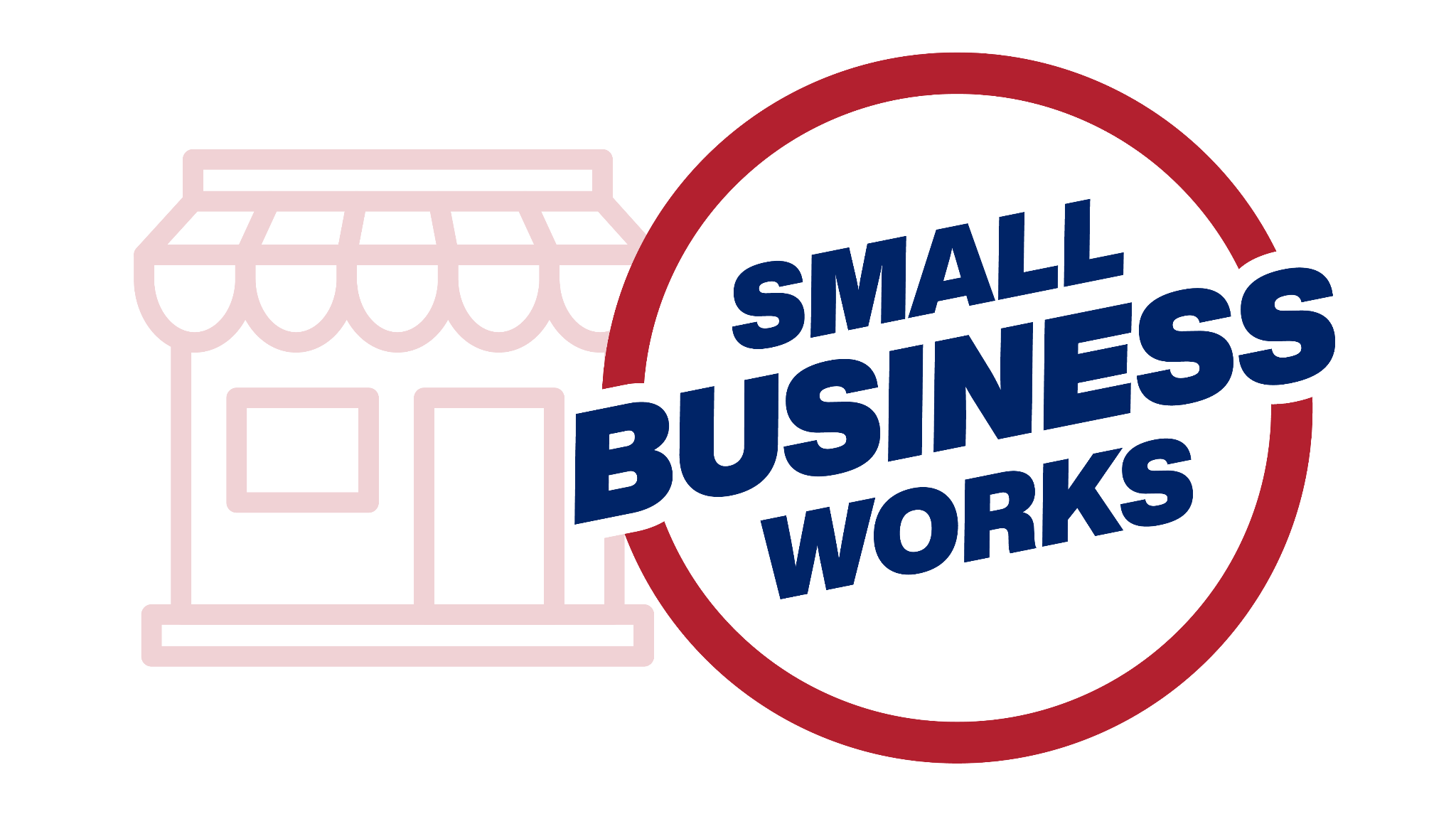 FAR Mitigating Factors, Con’t.
8.) Ethics Training- FAR 9.406-1(a)(8):
○ Whether the contractor has instituted or agreed to institute new or revised review and control procedures and ethics training programs.

9.) Adequate Amount of time Passed- FAR 9.406-1(a)(9):
○ Whether the contractor has had adequate time to eliminate the circumstances within the contractor’s organization that led to the cause for debarment.
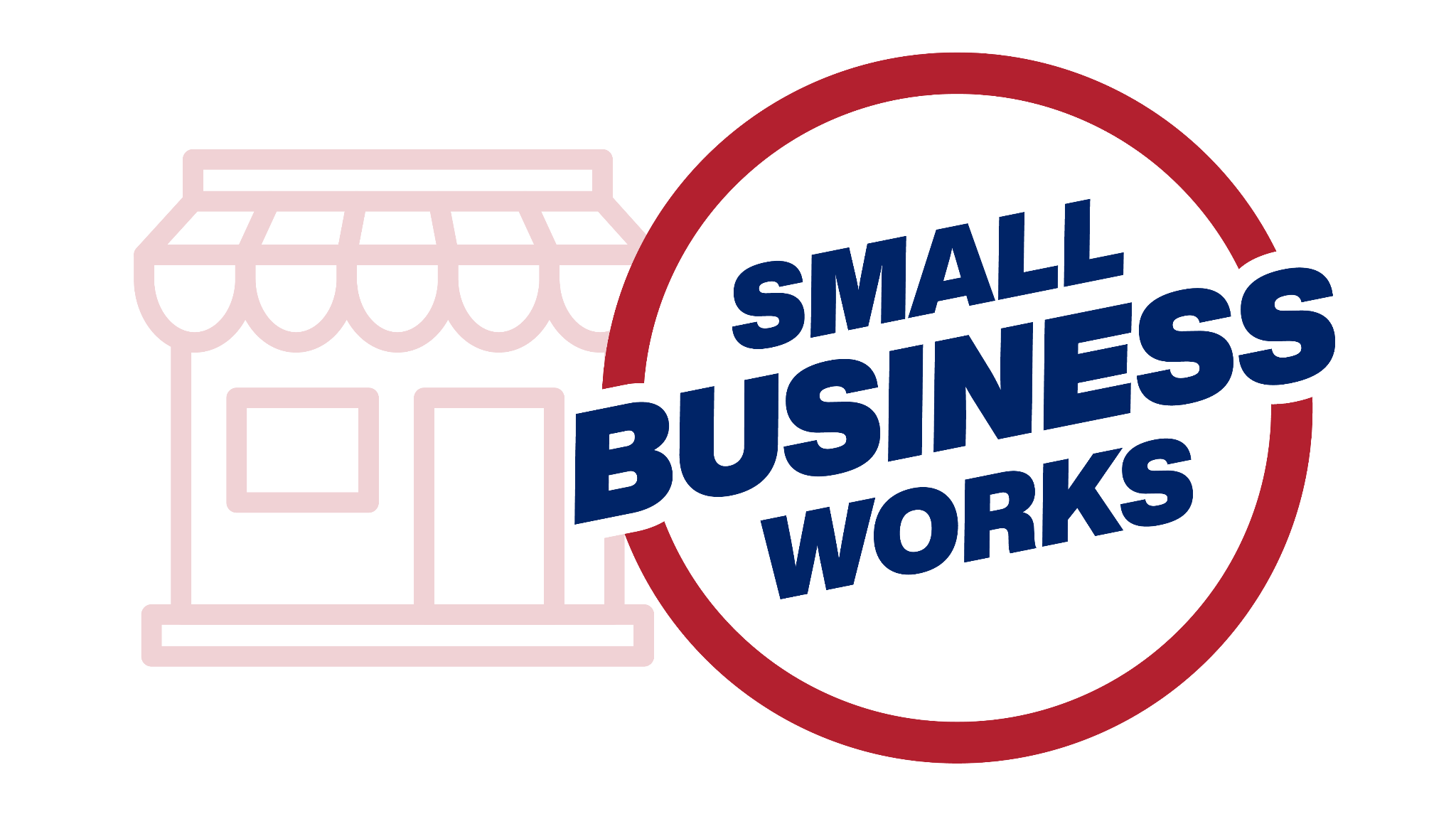 FAR Mitigating Factors, Con’t.
10.) Management Recognition of the problem- FAR 9.406-1(a)(10):
○ Whether the contractor’s management recognizes and understands the seriousness of the misconduct giving rise to the cause for debarment and has implemented programs to prevent recurrence.
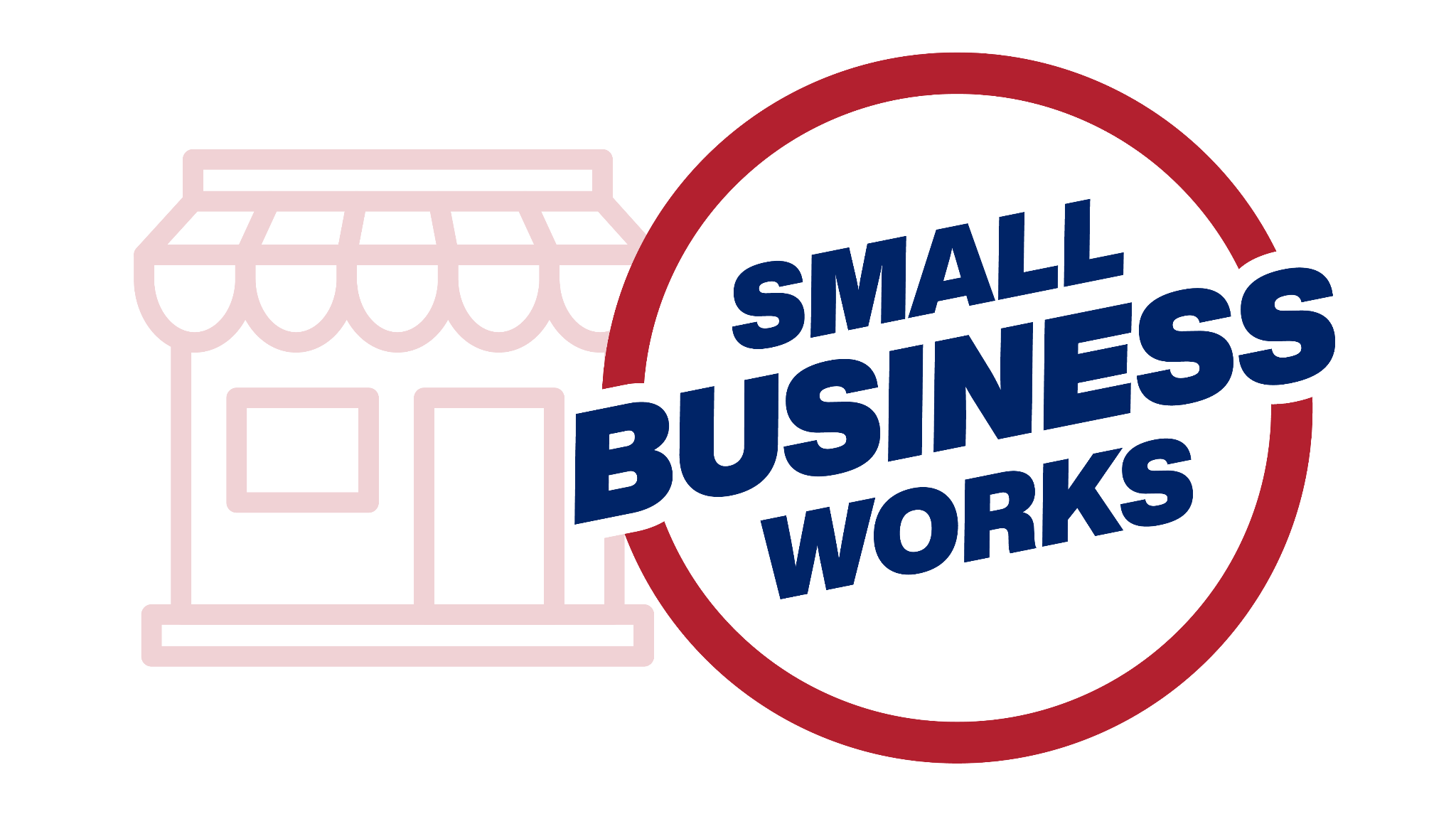 Thank You!
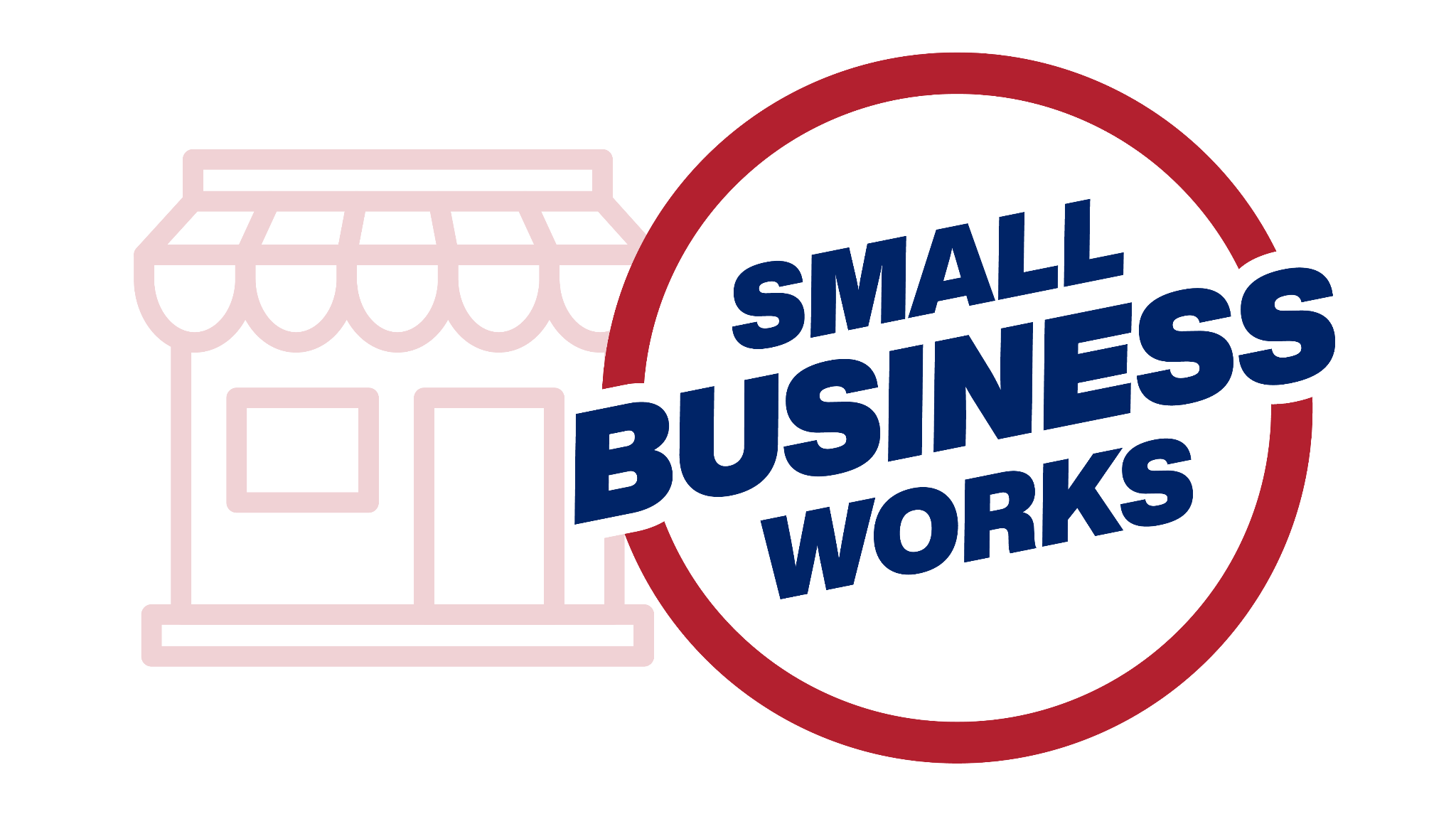 GSA
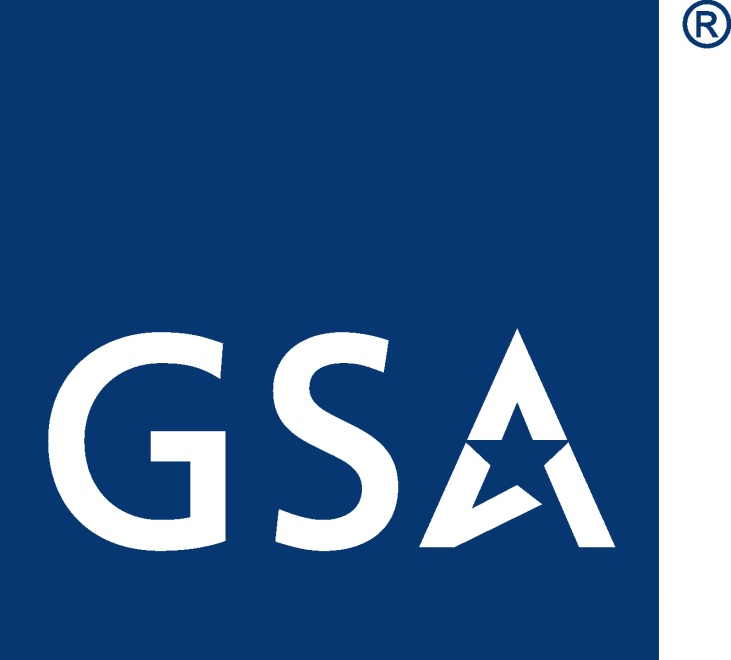